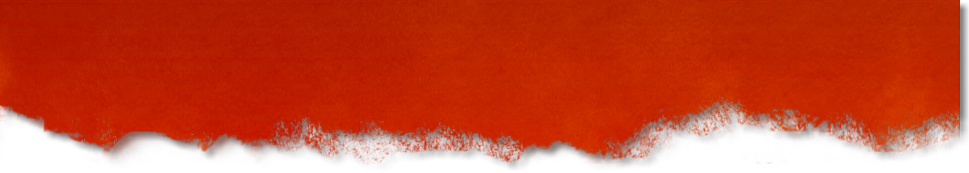 MODERN RELIGION
Increasing Division.
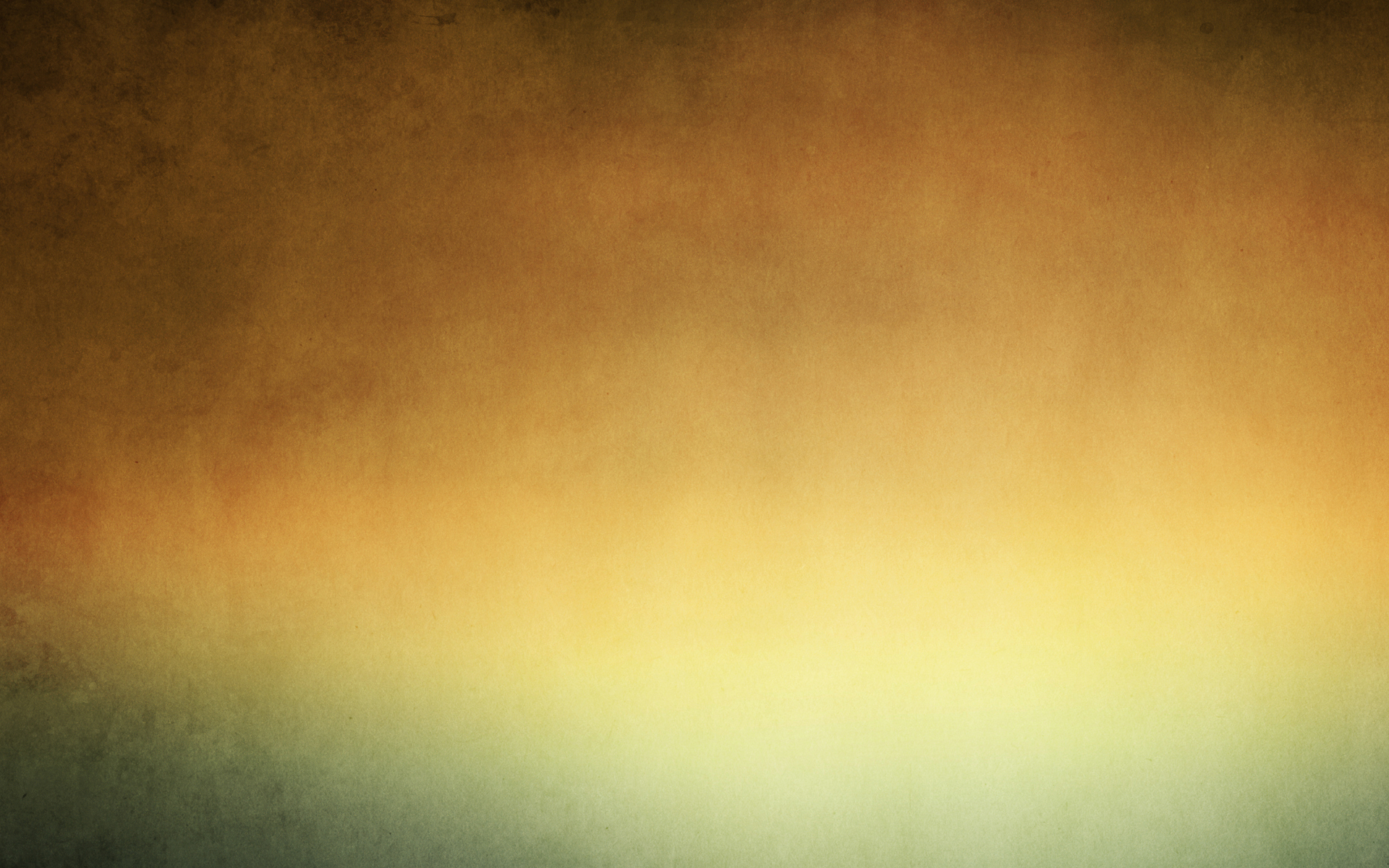 • 1900—1,600
• 1970—18,800.
• 2000—34,200.
• 2015—45,000!
(Center for the Study of Global Christianity at Gordon-Criswell Theological Seminary)
Modern
Characteristics
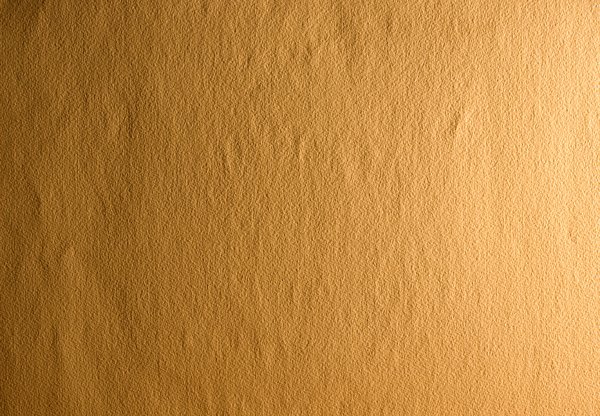 Positive 
Developments
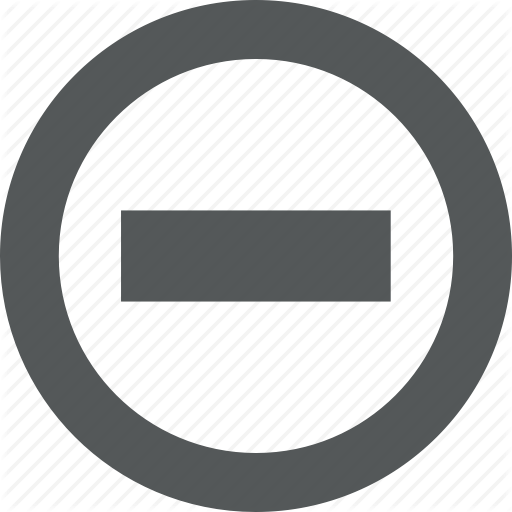 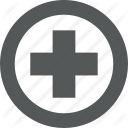 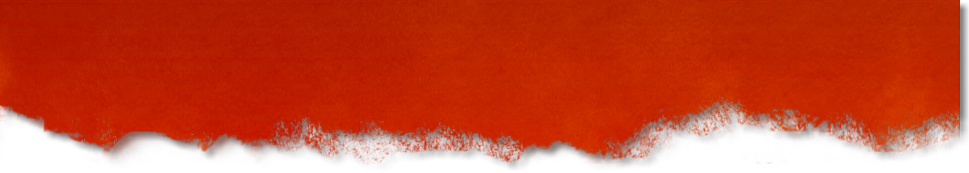 MODERN RELIGION
Increasing Division.
  The Rise of Non-Denominational Denominations.
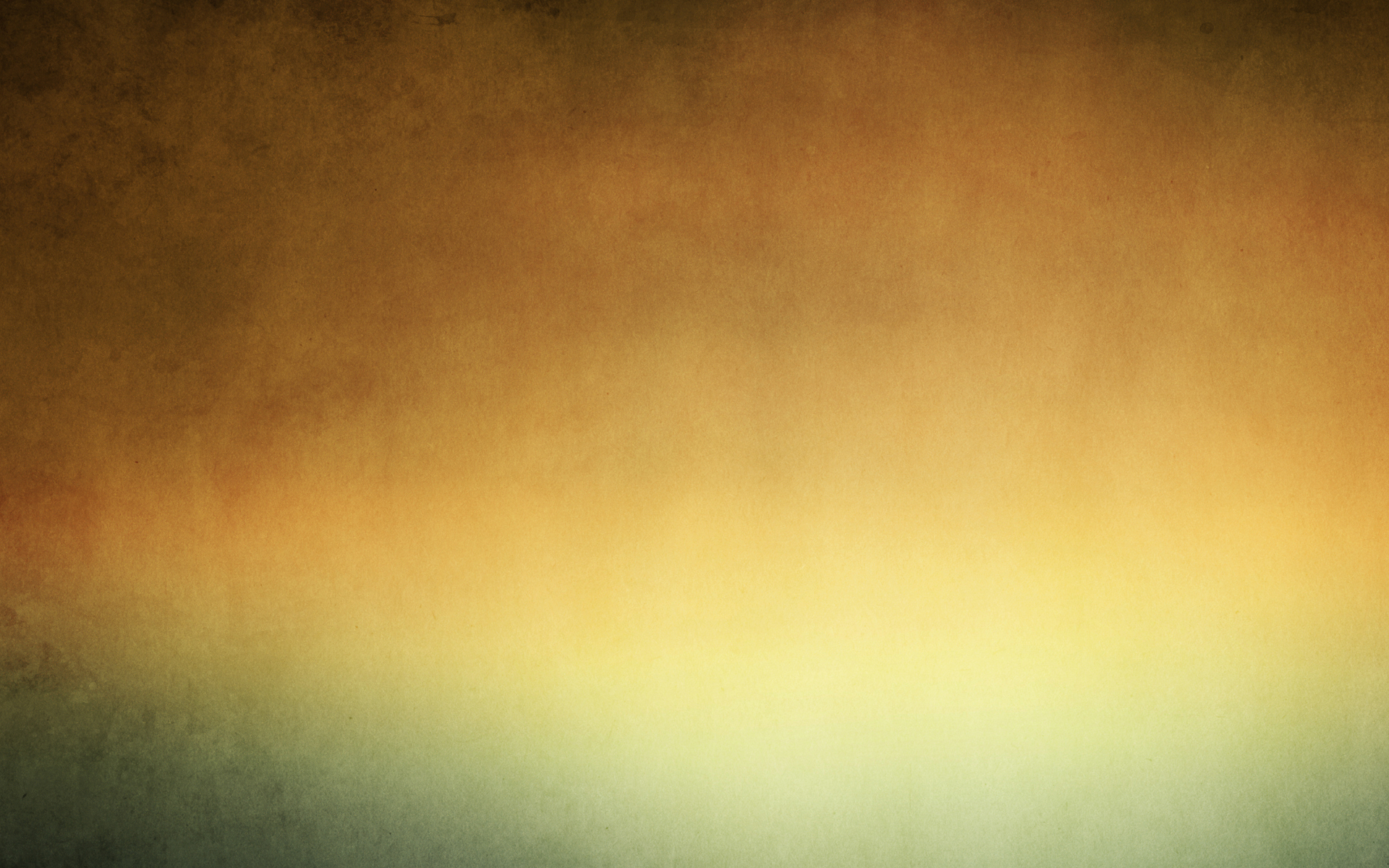 Modern
Characteristics
Jesus built His church (Matt. 16:18). 
“There is one body” (Eph. 4:4).
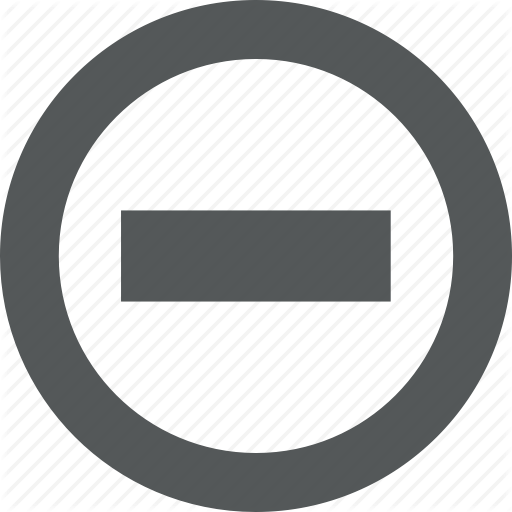 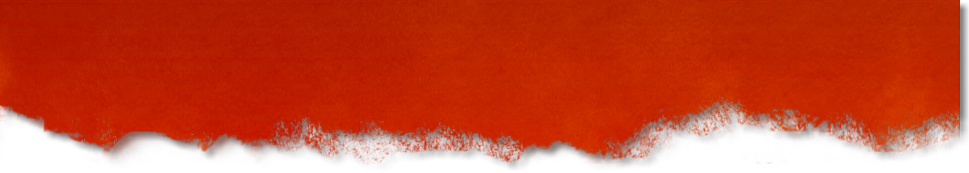 MODERN RELIGION
Increasing Division.
  Acceptance of Artificial Unity.
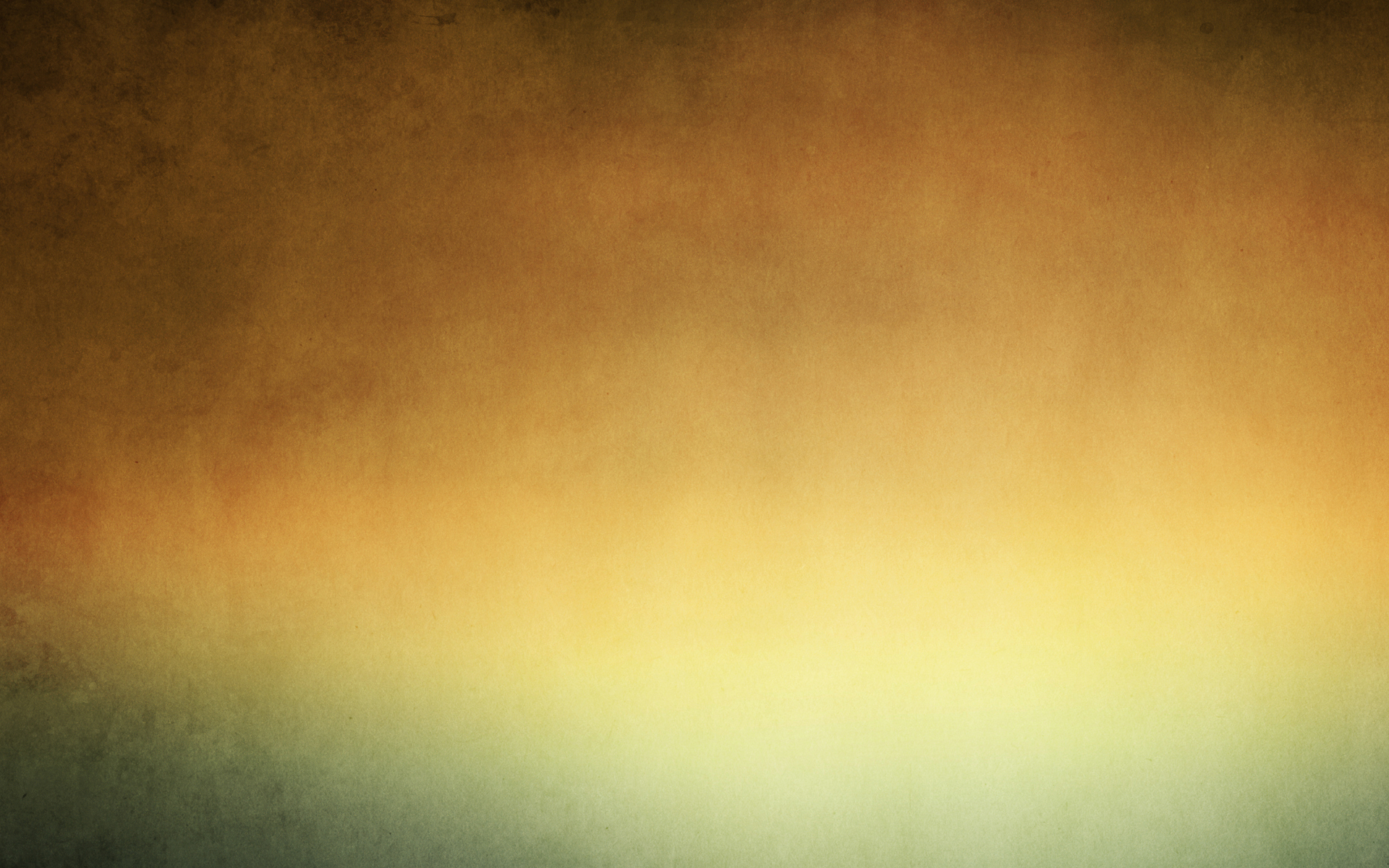 Modern
Characteristics
Paul taught the same thing, “everywhere in every church” (1 Cor. 4:17). 
If one does not abide in the “doctrine of Christ” Christians are not to “receive him into your house nor greet him” (2 John 9-10).
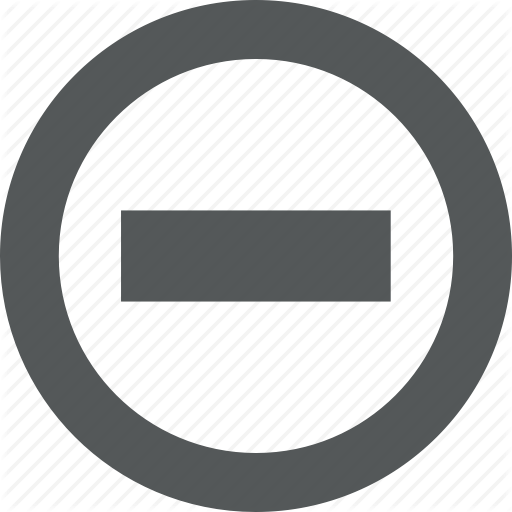 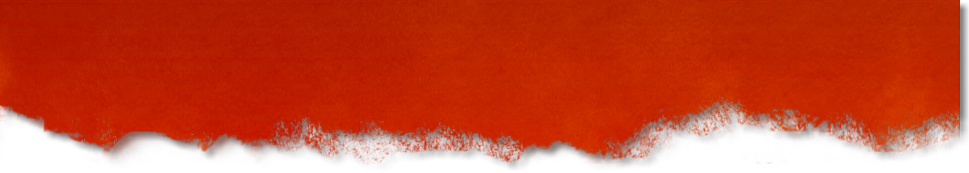 MODERN RELIGION
Increasing Division.
  Acceptance of Artificial Unity.
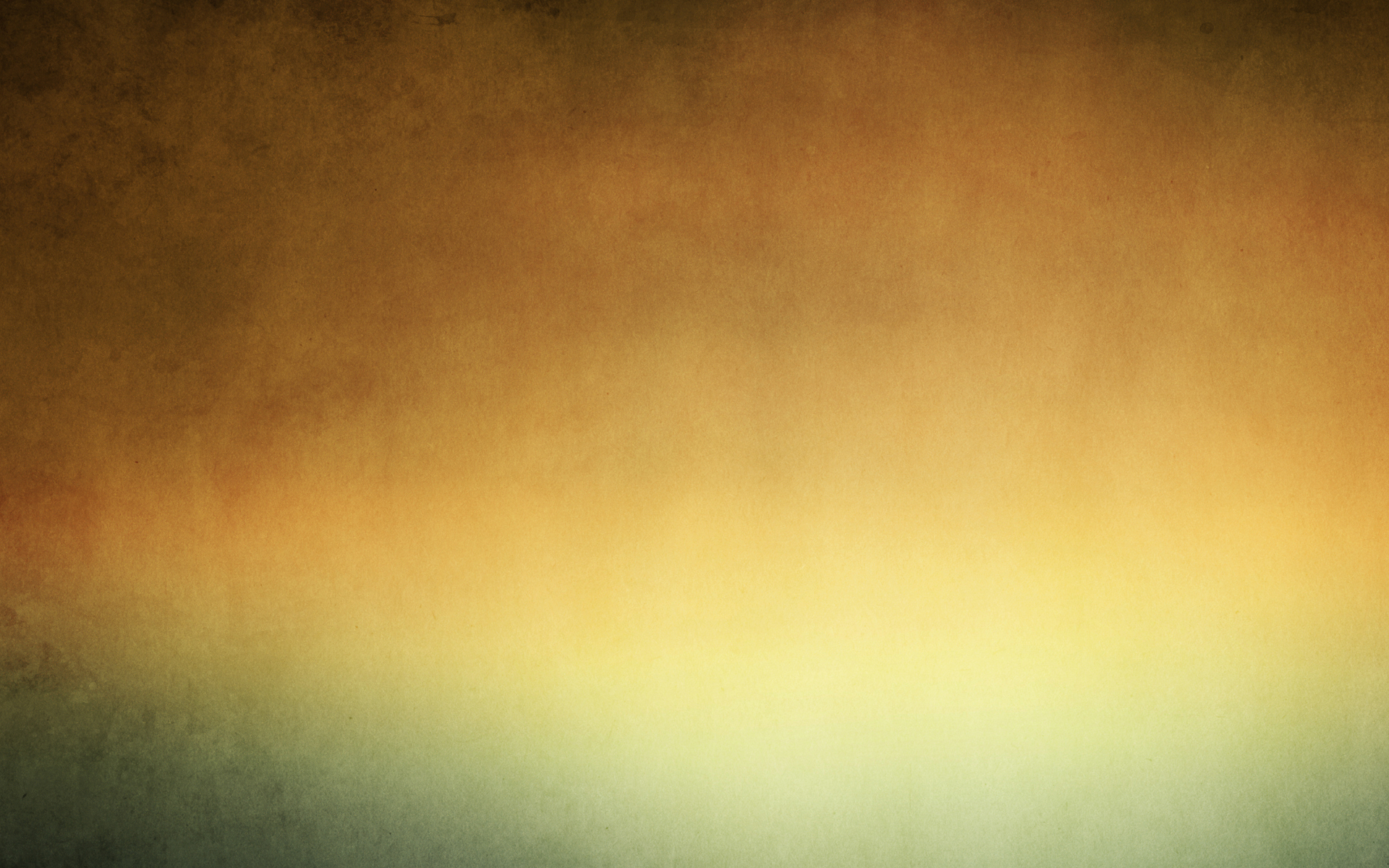 Modern
Characteristics
Disciples of Christ should desire unity (Eph. 4:3).
Jesus prayed that those who would believe in Him “all may be one” (John 17:21).
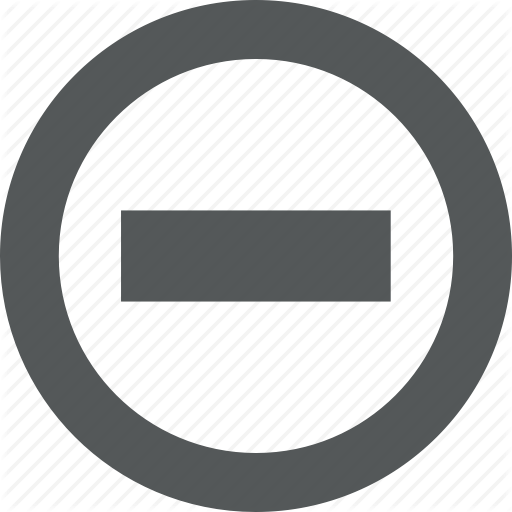 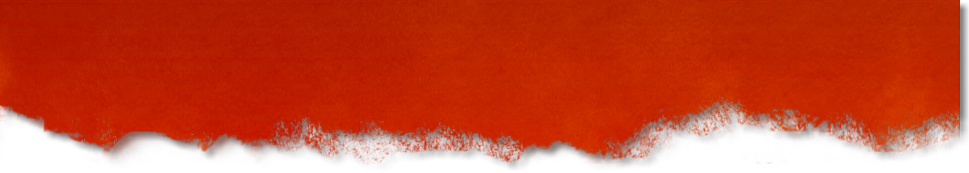 MODERN RELIGION
Redefining Terms.
  Spirituality without Religion.
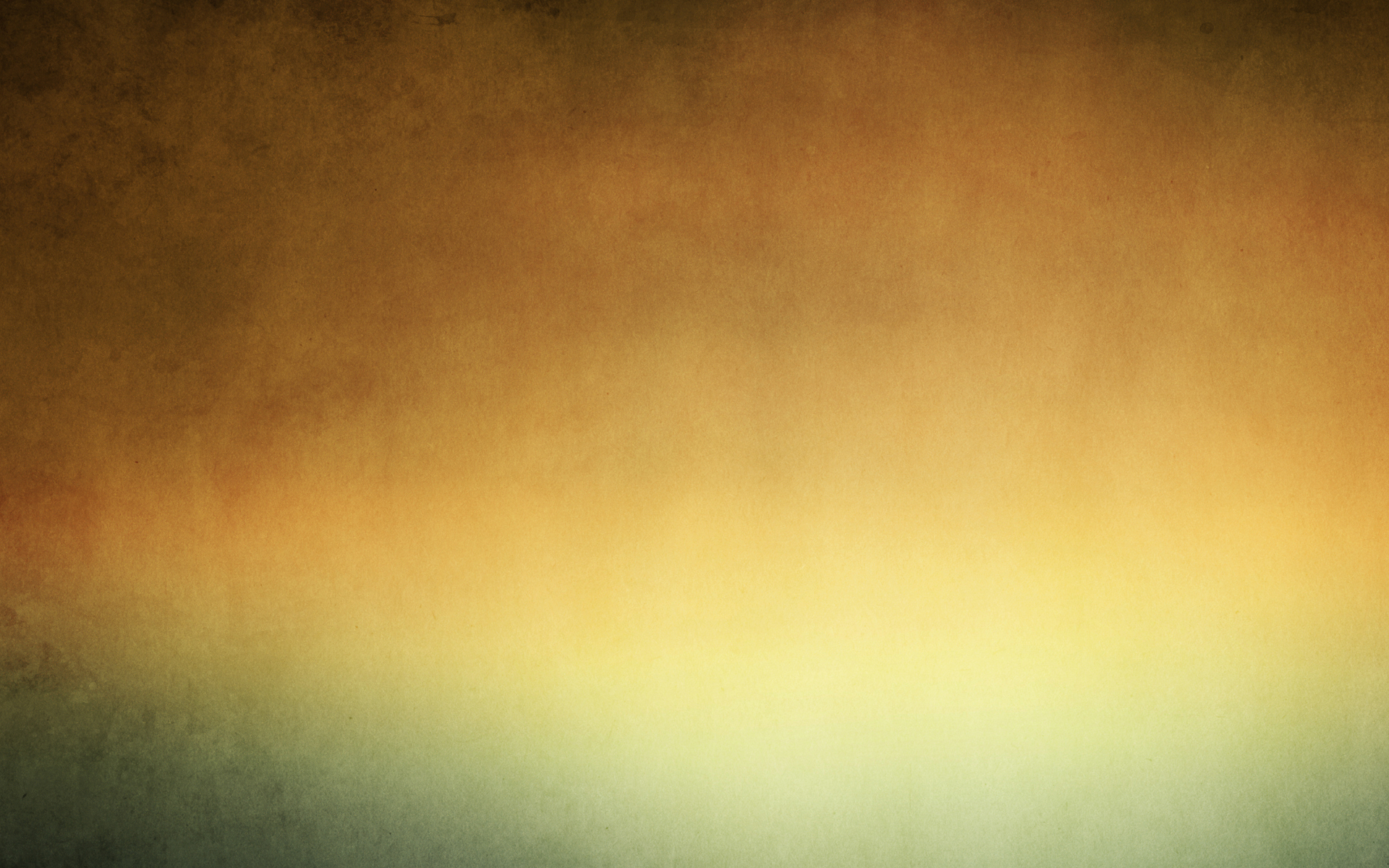 Modern
Characteristics
Christians should practice “pure and undefiled religion before God” (James 1:27).
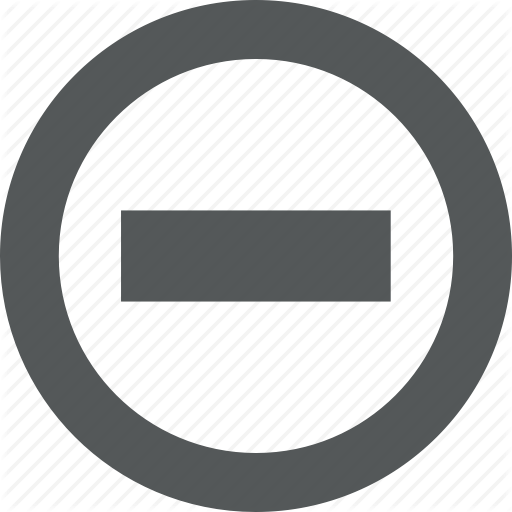 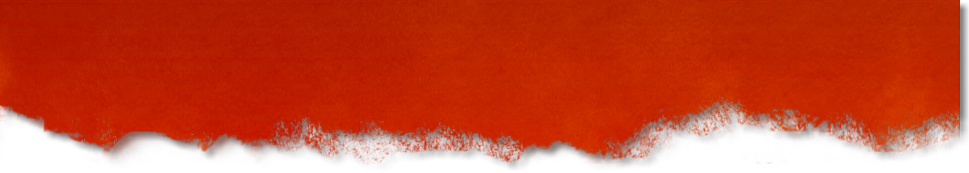 MODERN RELIGION
Redefining Terms.
  Spirituality without Religion.
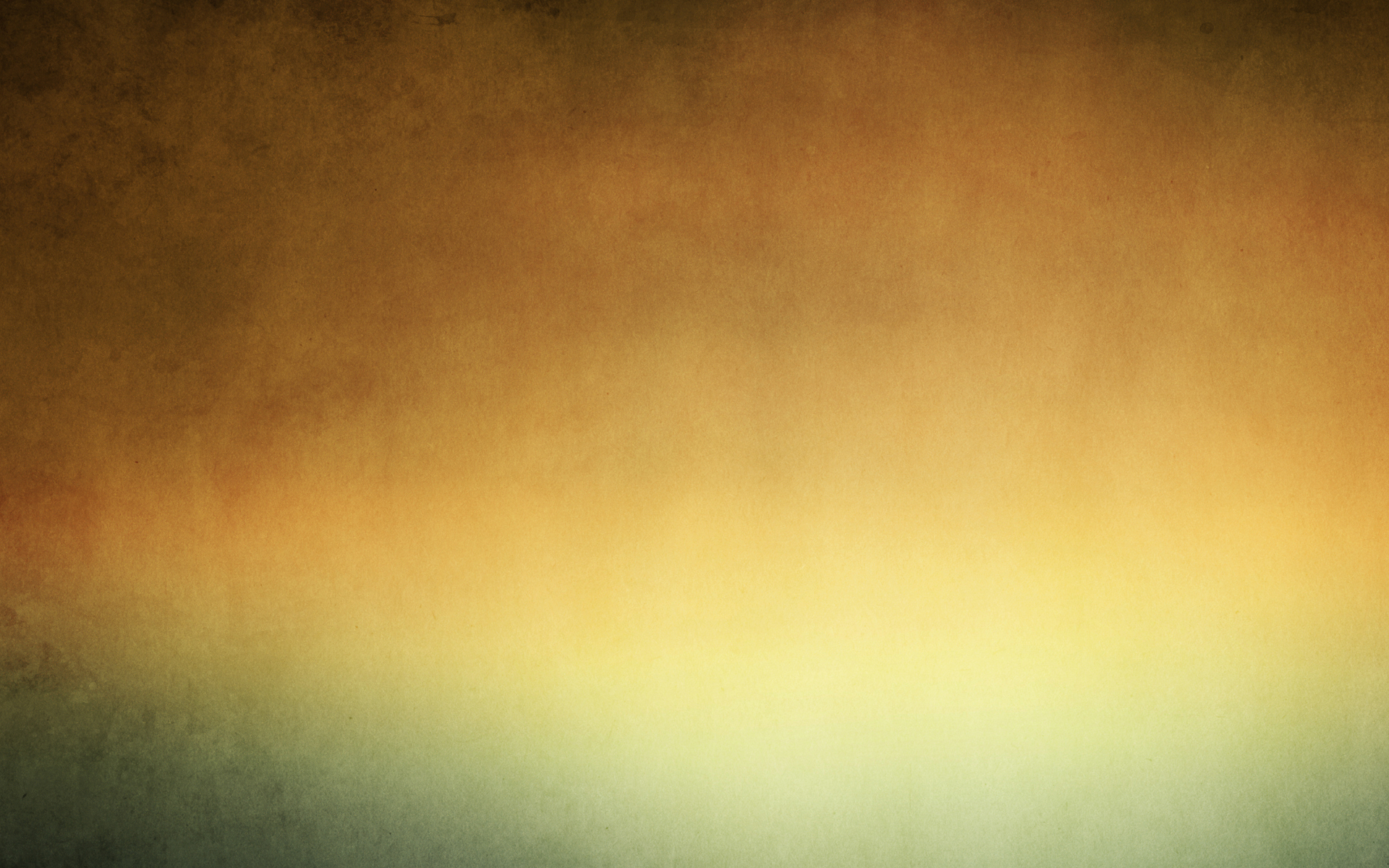 Modern
Characteristics
Being “carnally minded” results “death,” with being “spiritually minded” which results in “life and peace” (Rom. 8:6).
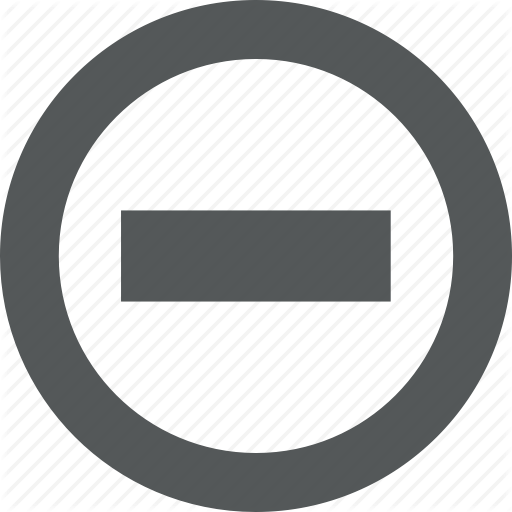 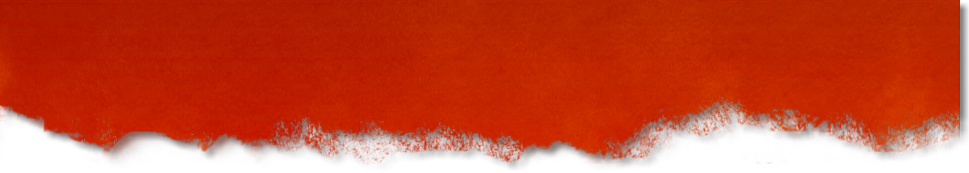 MODERN RELIGION
Redefining Terms.
  Spirituality without Religion.
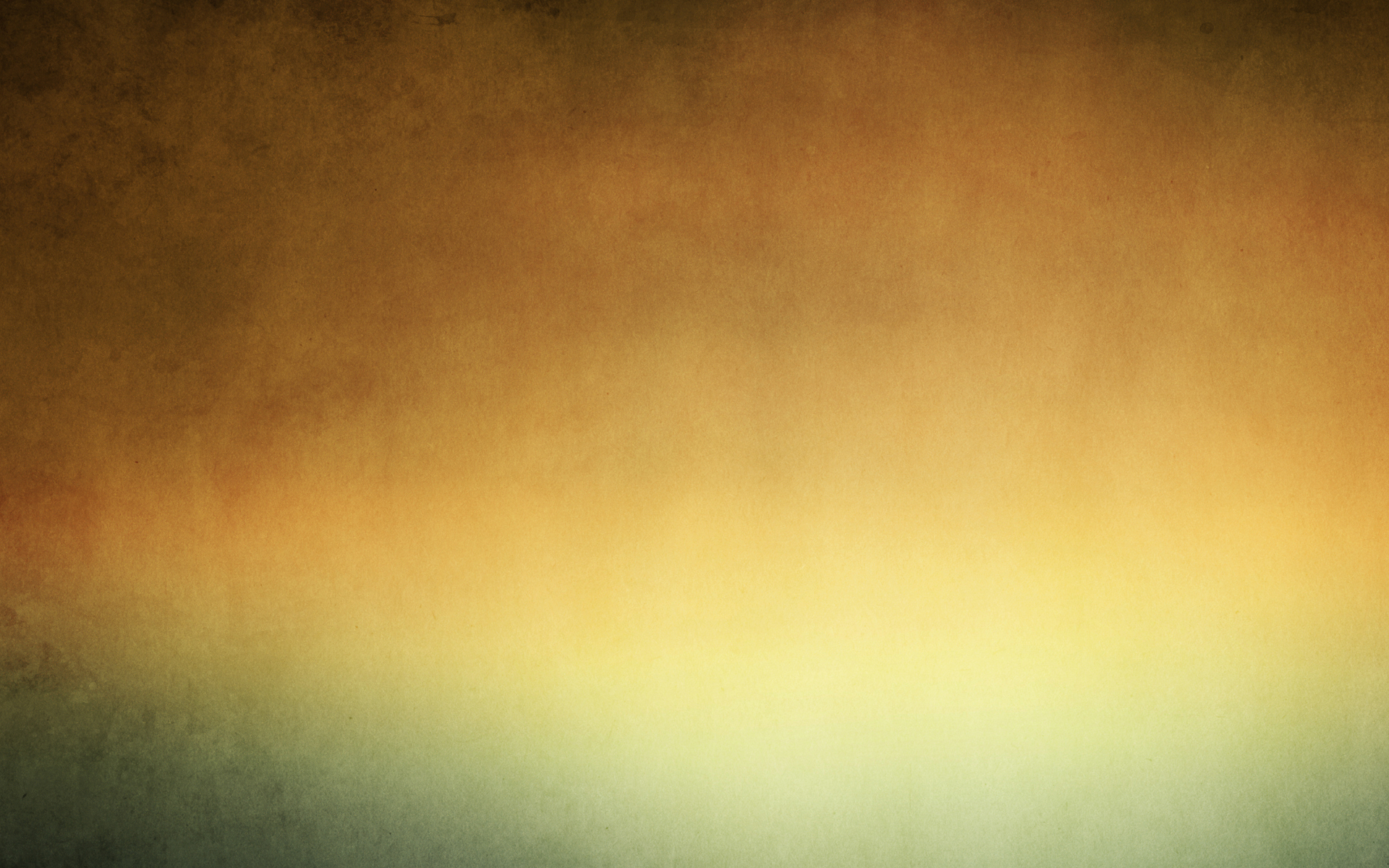 Modern
Characteristics
“An appearance of wisdom in self-imposed religion” (Col. 2:23).
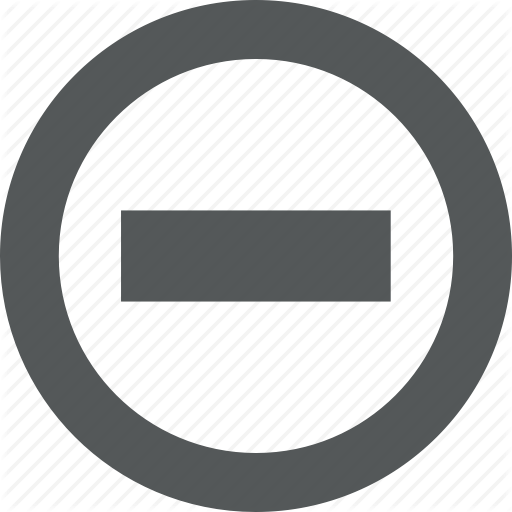 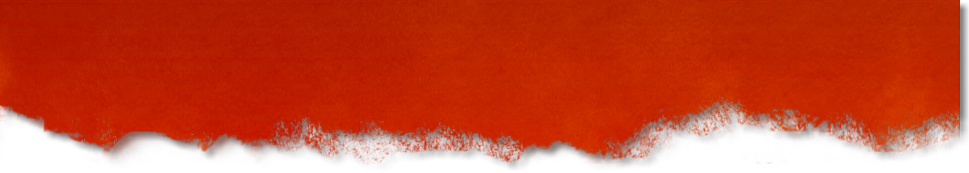 MODERN RELIGION
Redefining Terms.
  The Distinctiveness of Being a Christian.
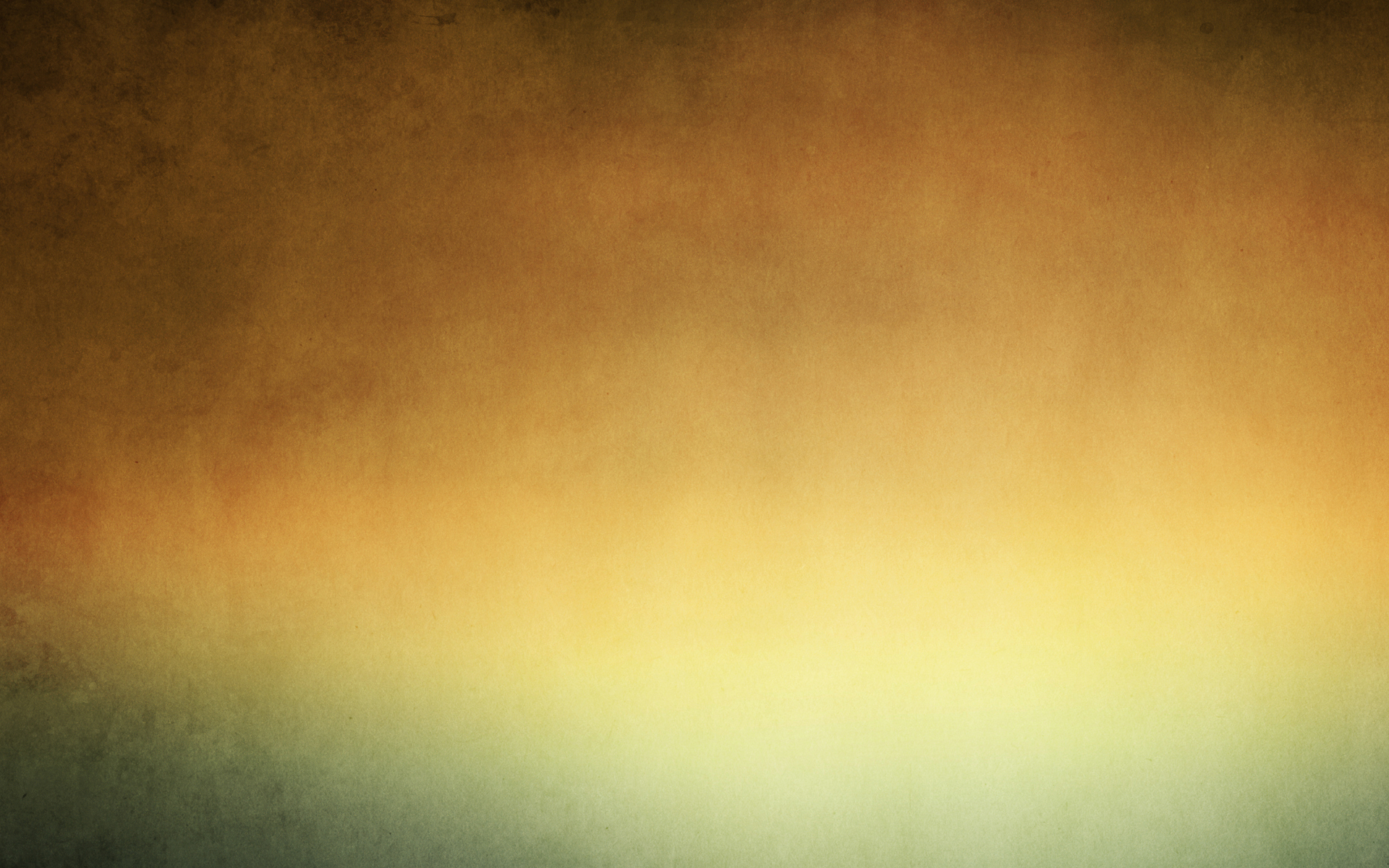 Modern
Characteristics
“The disciples were first called Christians in Antioch.” (Acts 11:26). 
To  be a Christian is to be a disciple
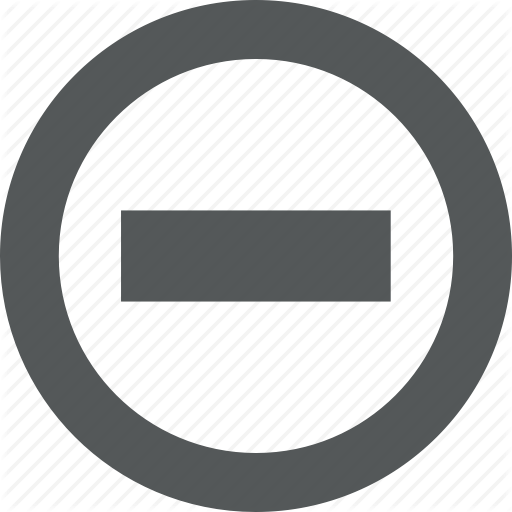 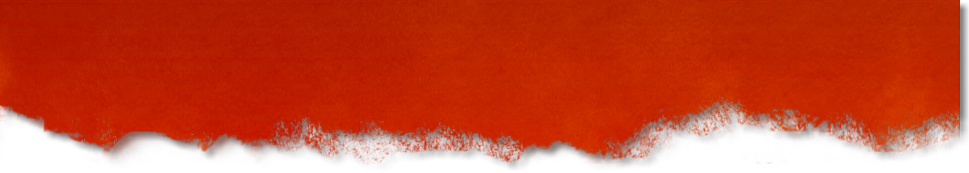 MODERN RELIGION
Redefining Terms.
  The Distinctiveness of Being a Christian.
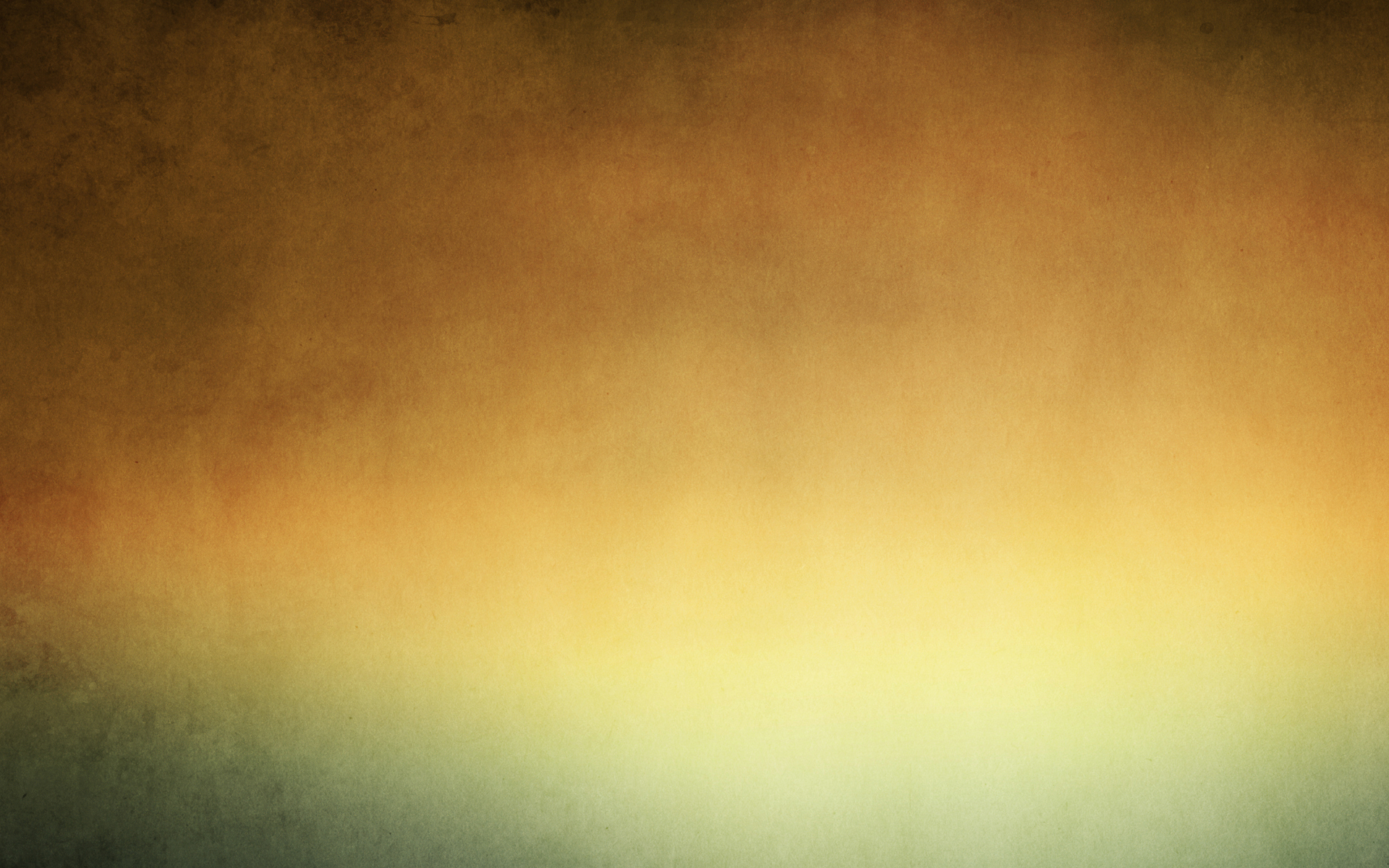 Modern
Characteristics
“You almost persuade me to become a Christian” (Acts 26:28).
“I pray God that not only you but all who are listening to me today may become what I am” (Acts 26:29, NIV).
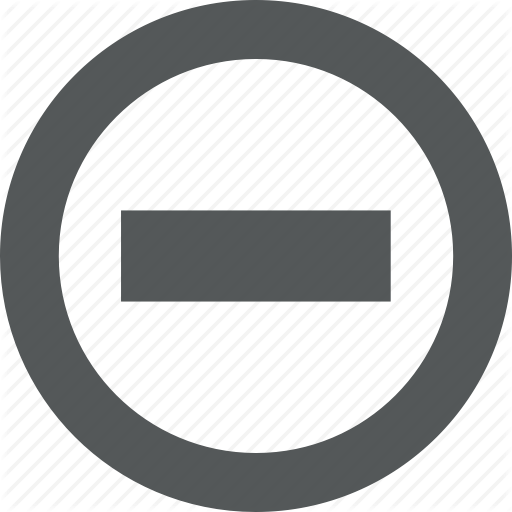 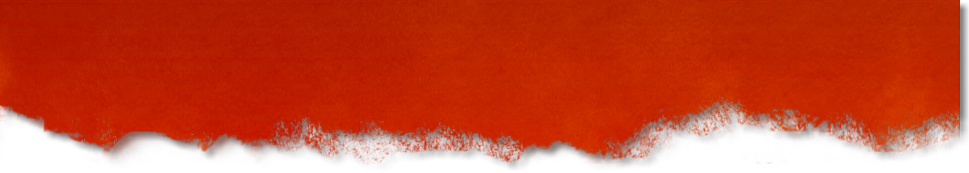 MODERN RELIGION
Redefining Terms.
  The Distinctiveness of Being a Christian.
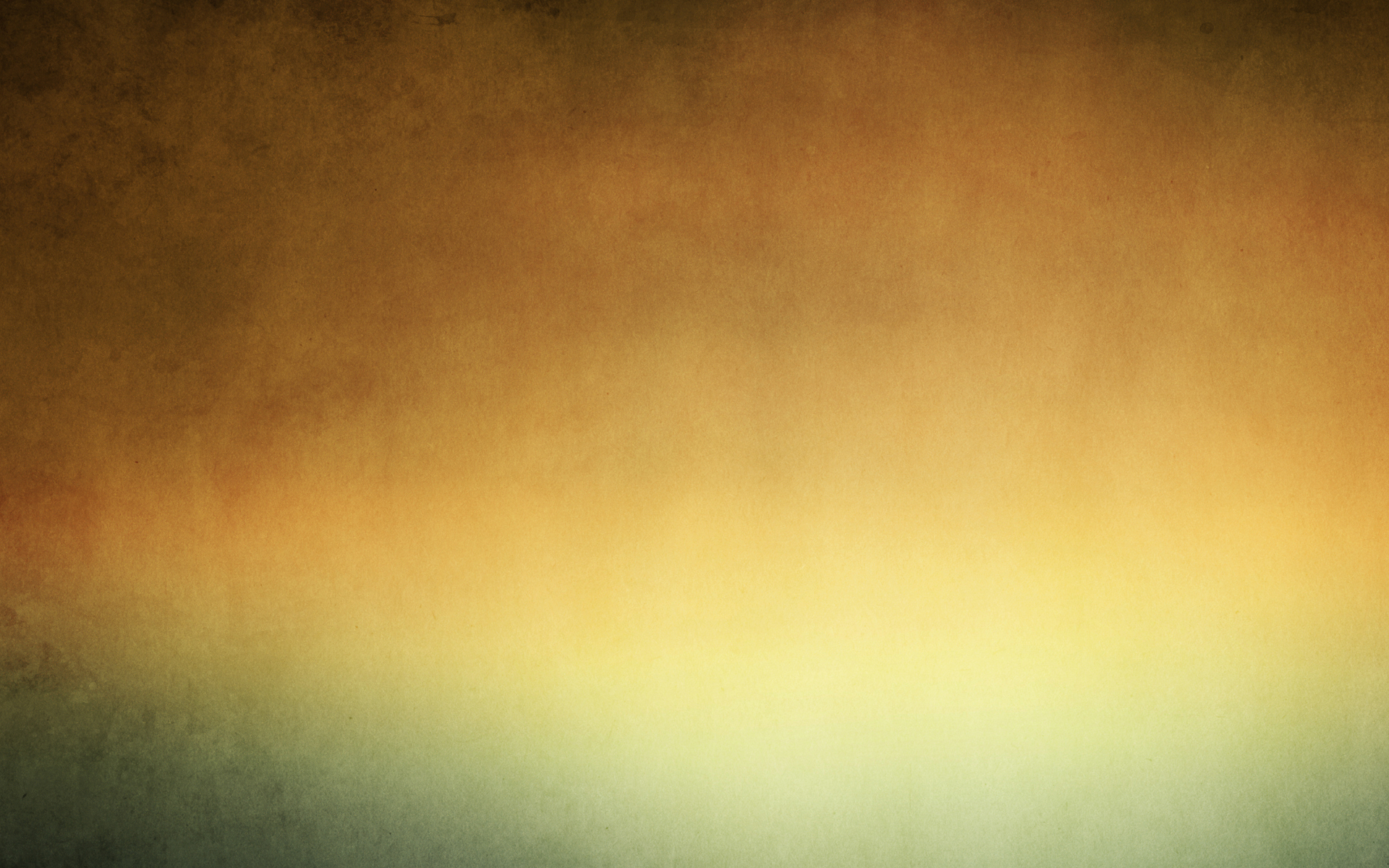 Modern
Characteristics
Paul was a Christian—accepting his message determined if one was or was not a Christian.
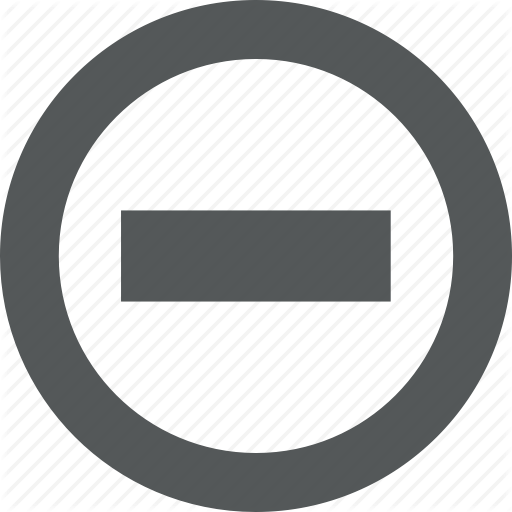 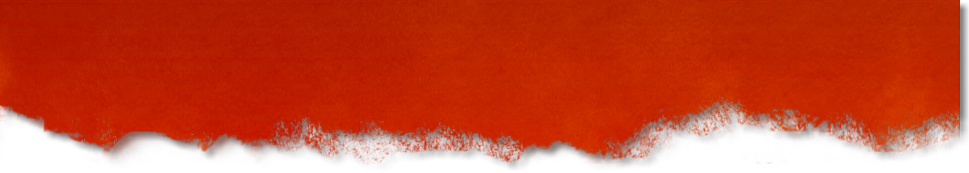 MODERN RELIGION
Redefining Terms.
  The Distinctiveness of Being a Christian.
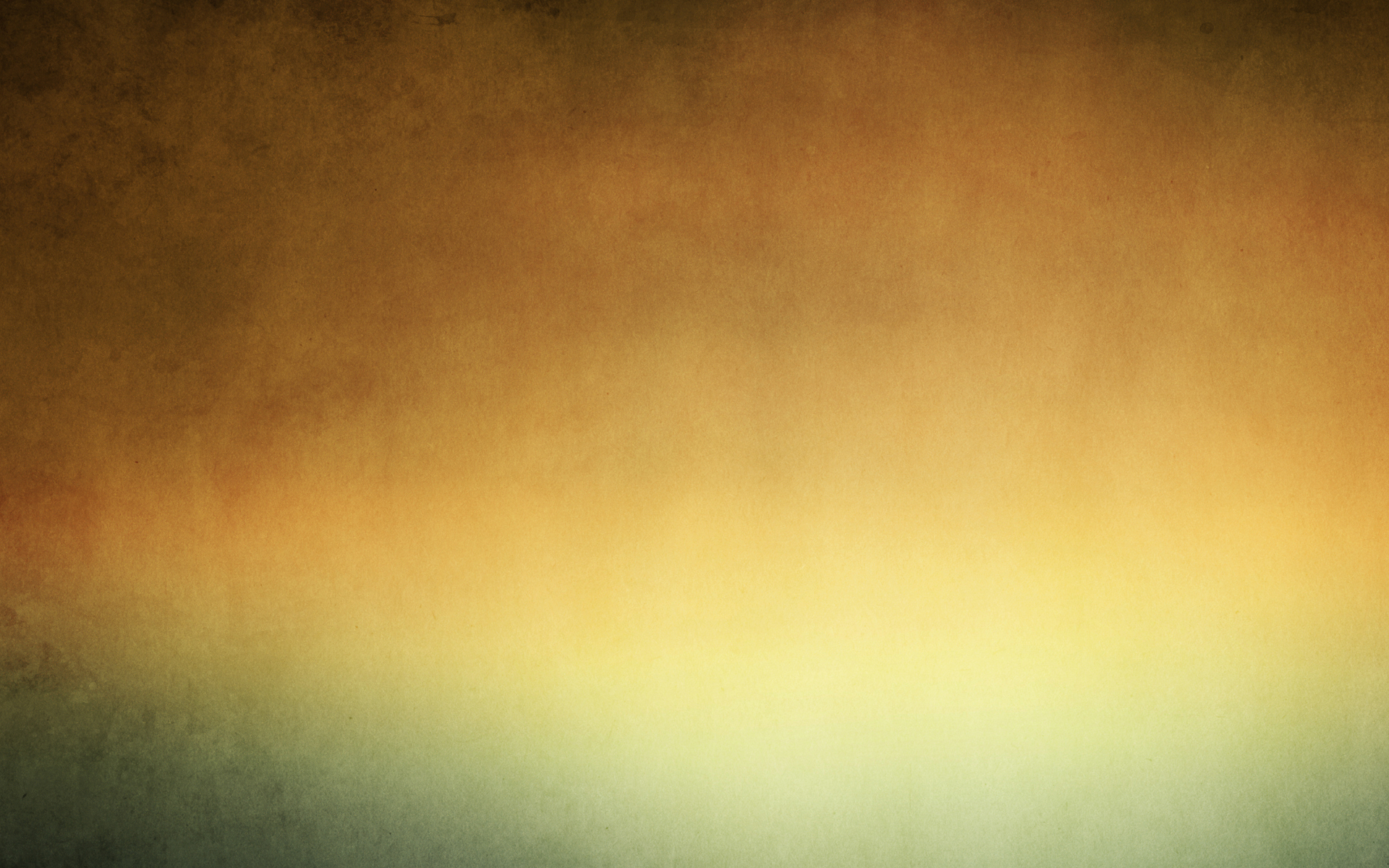 Modern
Characteristics
“If anyone suffers as a Christian, let him not be ashamed” (1 Pet. 4:16).
“Reproached for the name of Christ” (4:14).
Not an “evil doer” (4:15).
Member of the “house of God” (4:17).
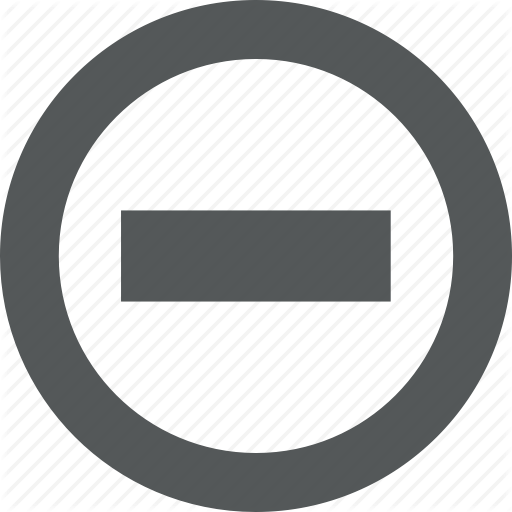 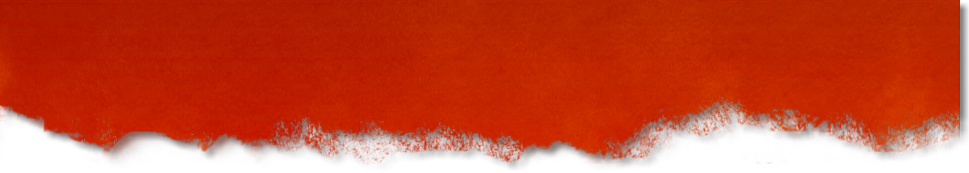 MODERN RELIGION
Redefining Terms.
  The Distinctiveness of Being a Christian.
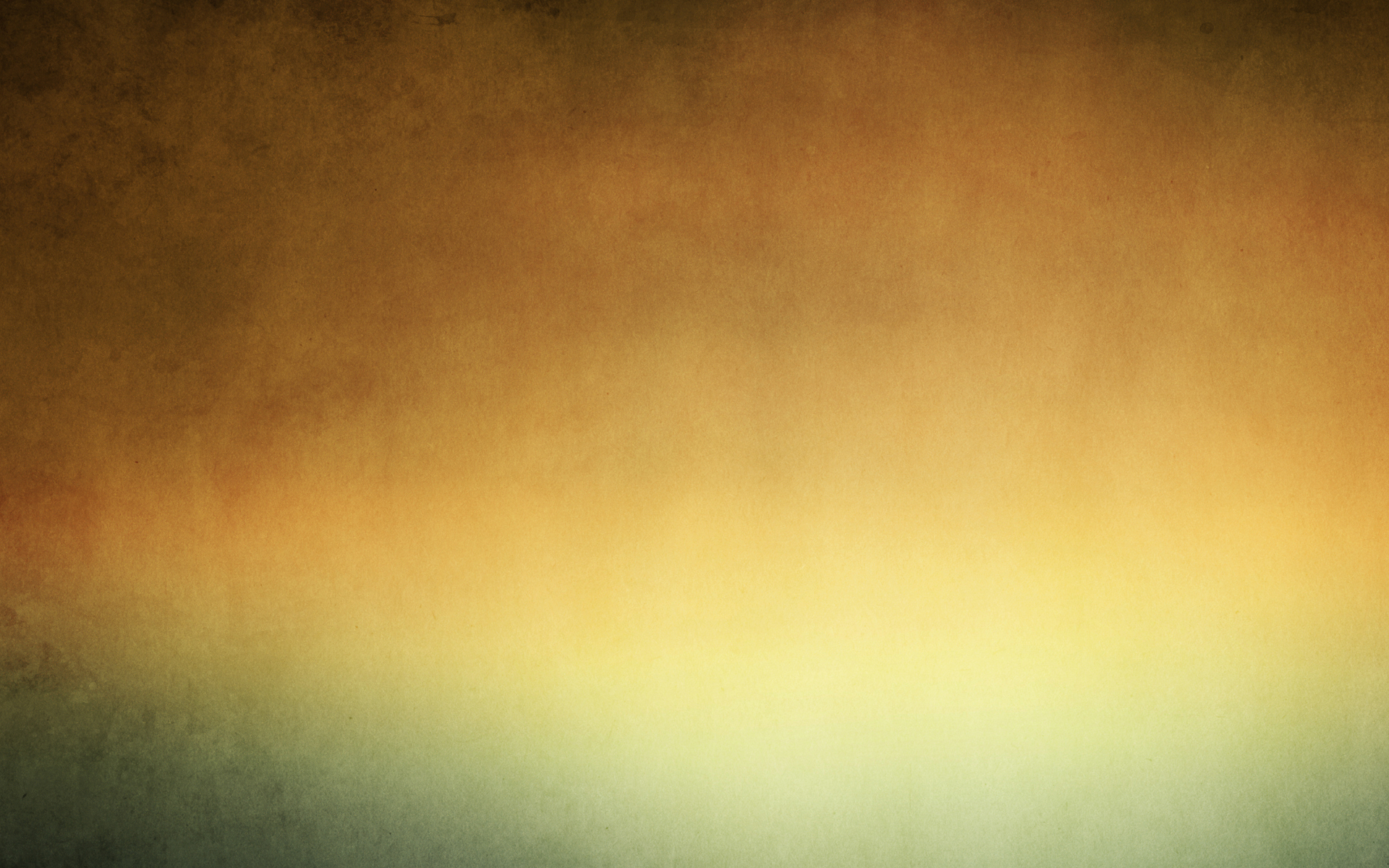 Modern
Characteristics
A Christian bears the name of Christ, should not be an “evildoer,” and is part of the “house of God.”
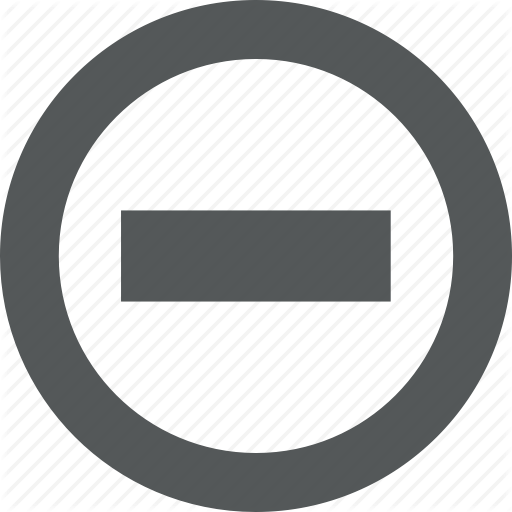 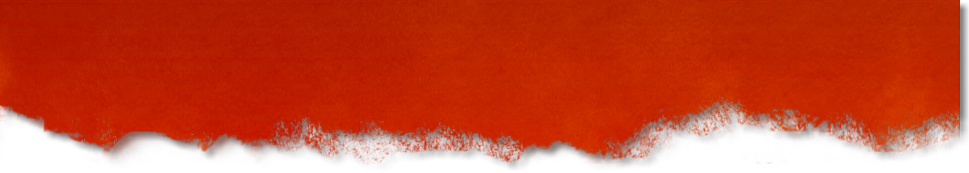 MODERN RELIGION
Redefining Terms.
  The Distinctiveness of Being a Christian.
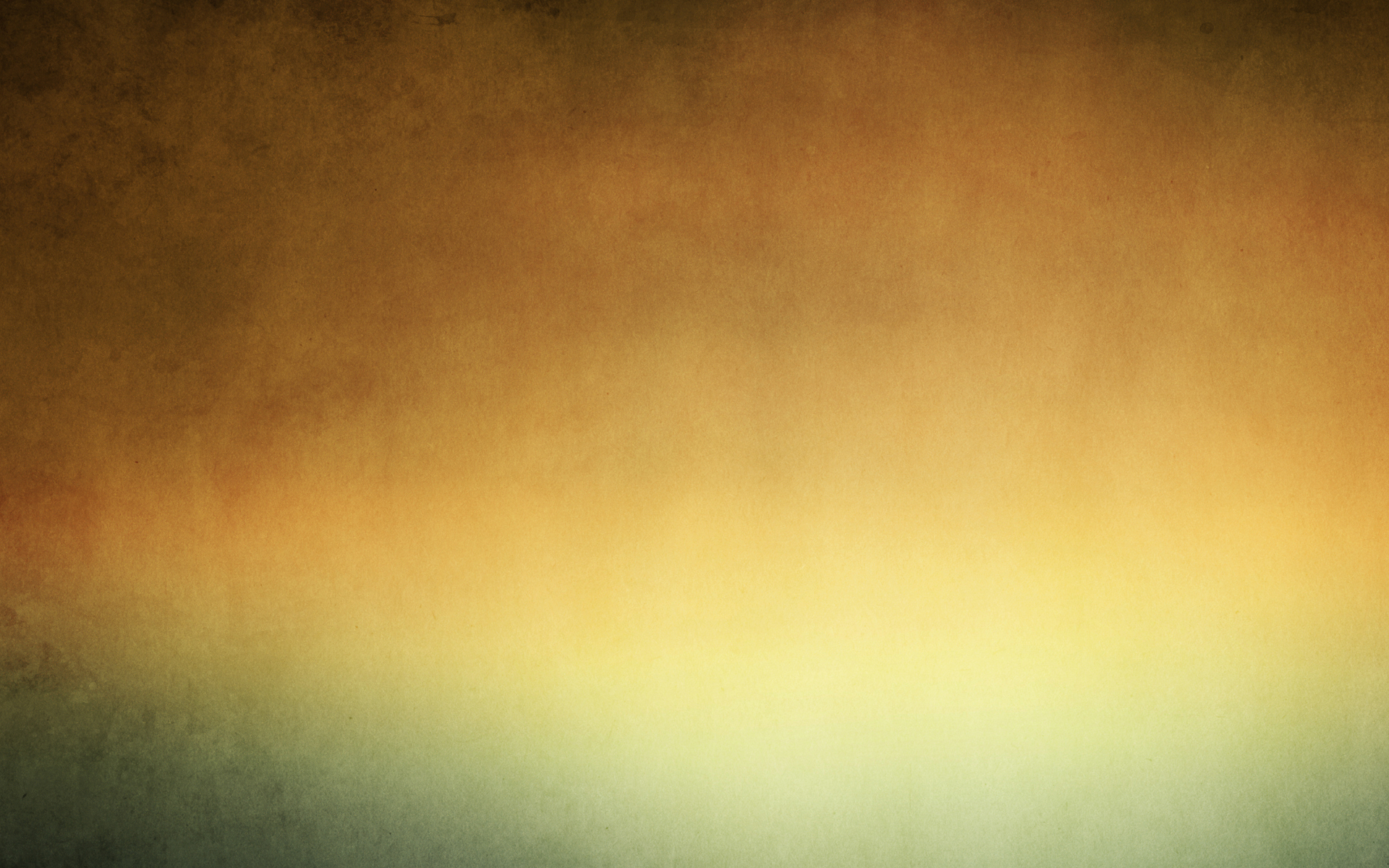 Modern
Characteristics
Disciples are made by teaching them the gospel and baptizing them into Christ (Matt. 28:19-20).
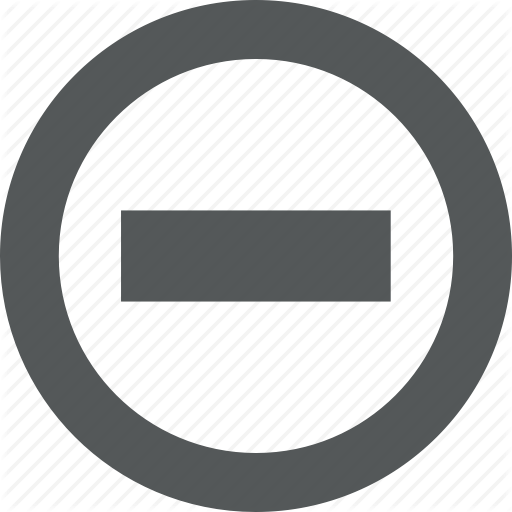 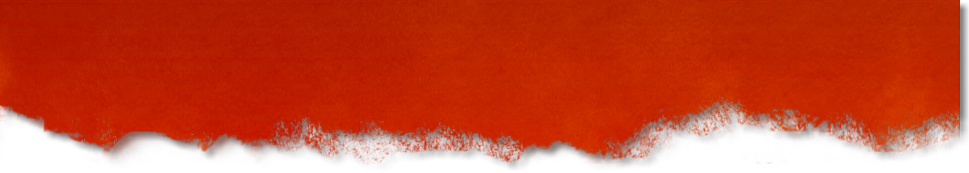 MODERN RELIGION
Redefining Terms.
  The Distinctiveness of Being a Christian.
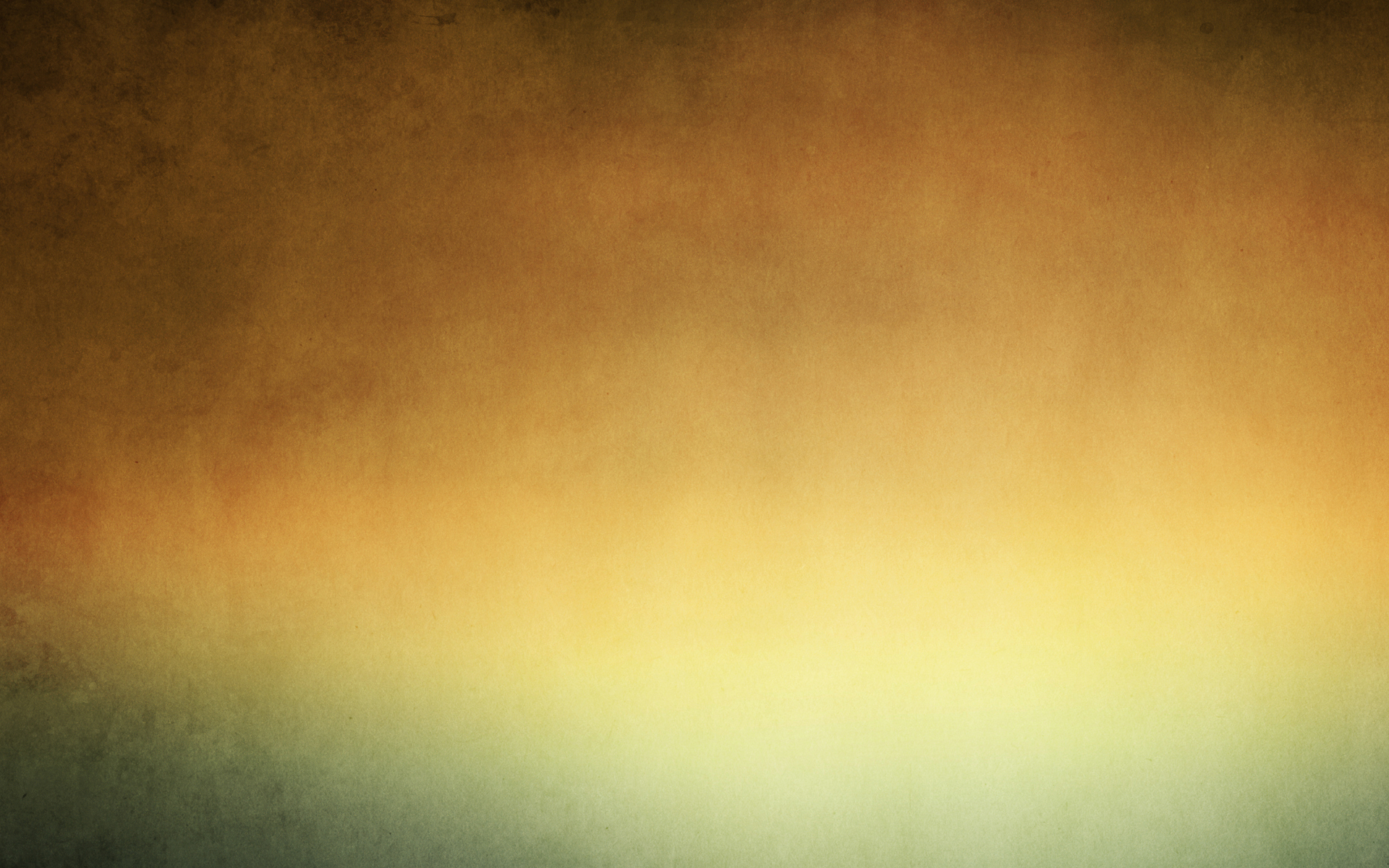 Modern
Characteristics
“House of God”=Christ’s church—Christians are part of His church (1 Tim. 3:15).
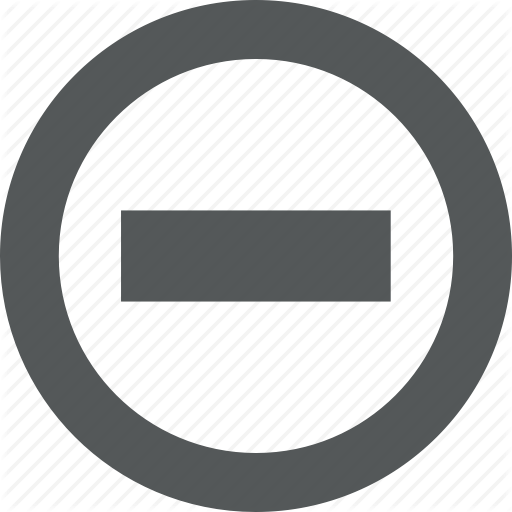 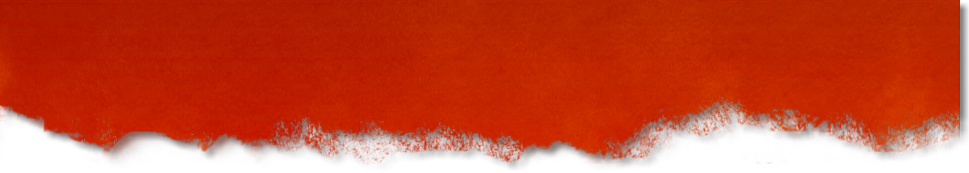 MODERN RELIGION
Redefining Terms.
  The Distinctiveness of Being a Christian.
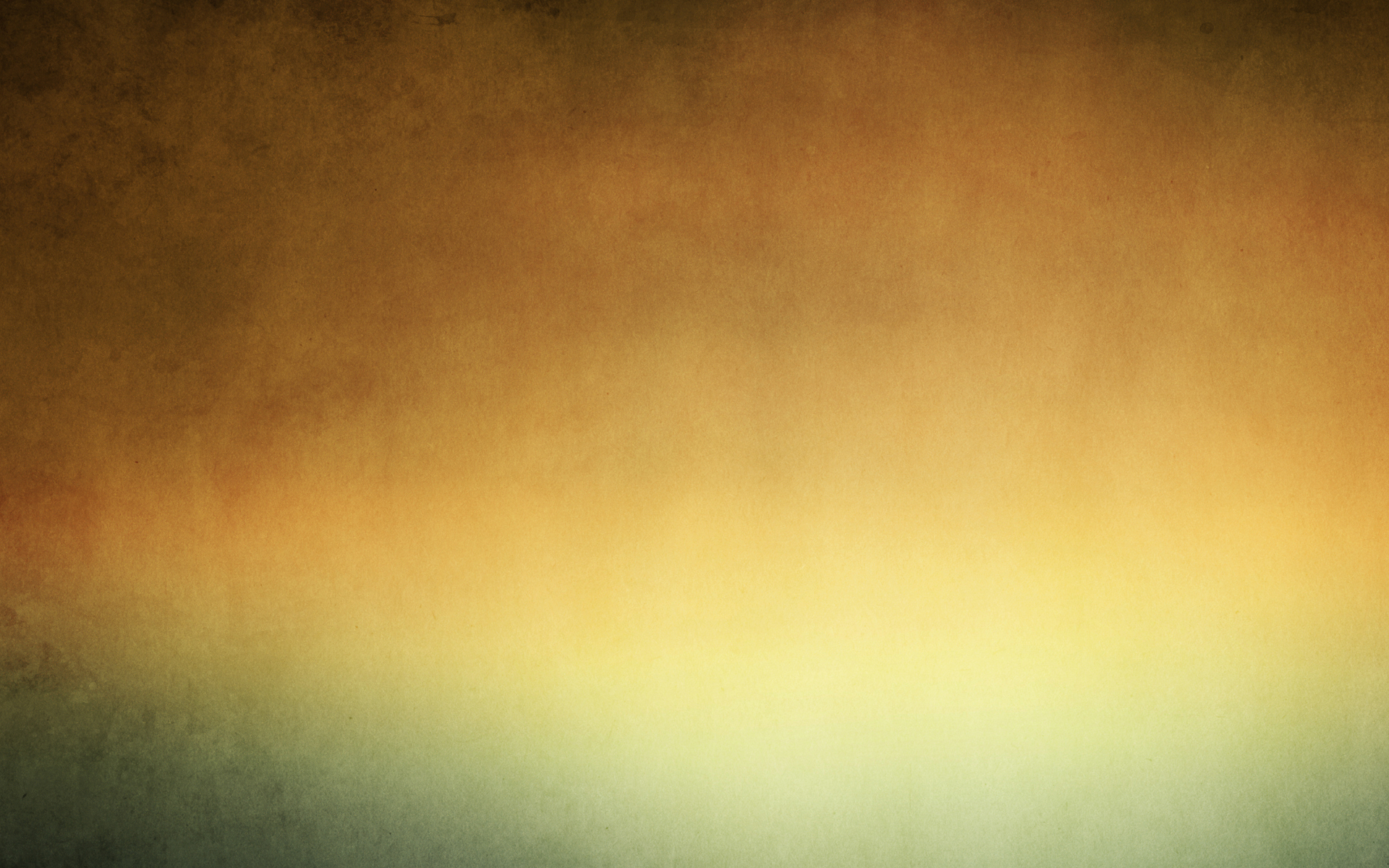 Modern
Characteristics
One becomes a Christian by accepting the message of the gospel—a Christian upholds, obeys, and abides in the word of the gospel (John 8:31).
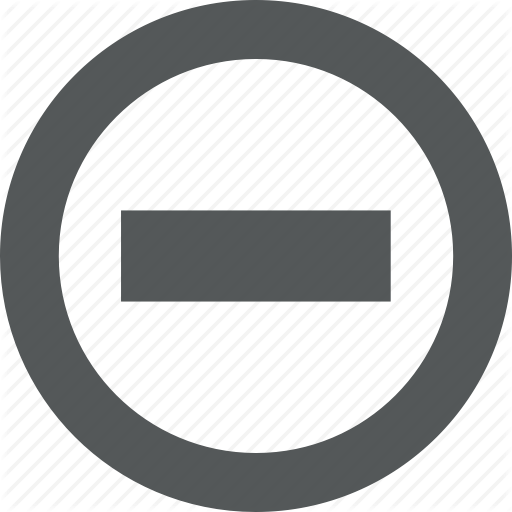 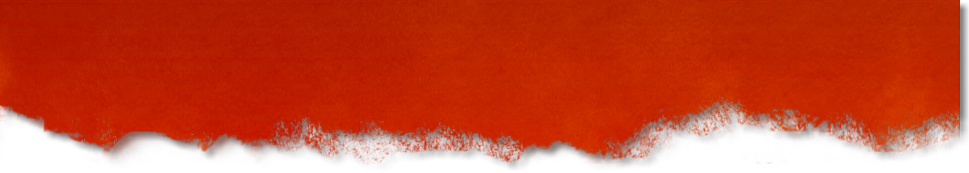 MODERN RELIGION
Redefining Terms.
  The Distinctiveness of Being a Christian.
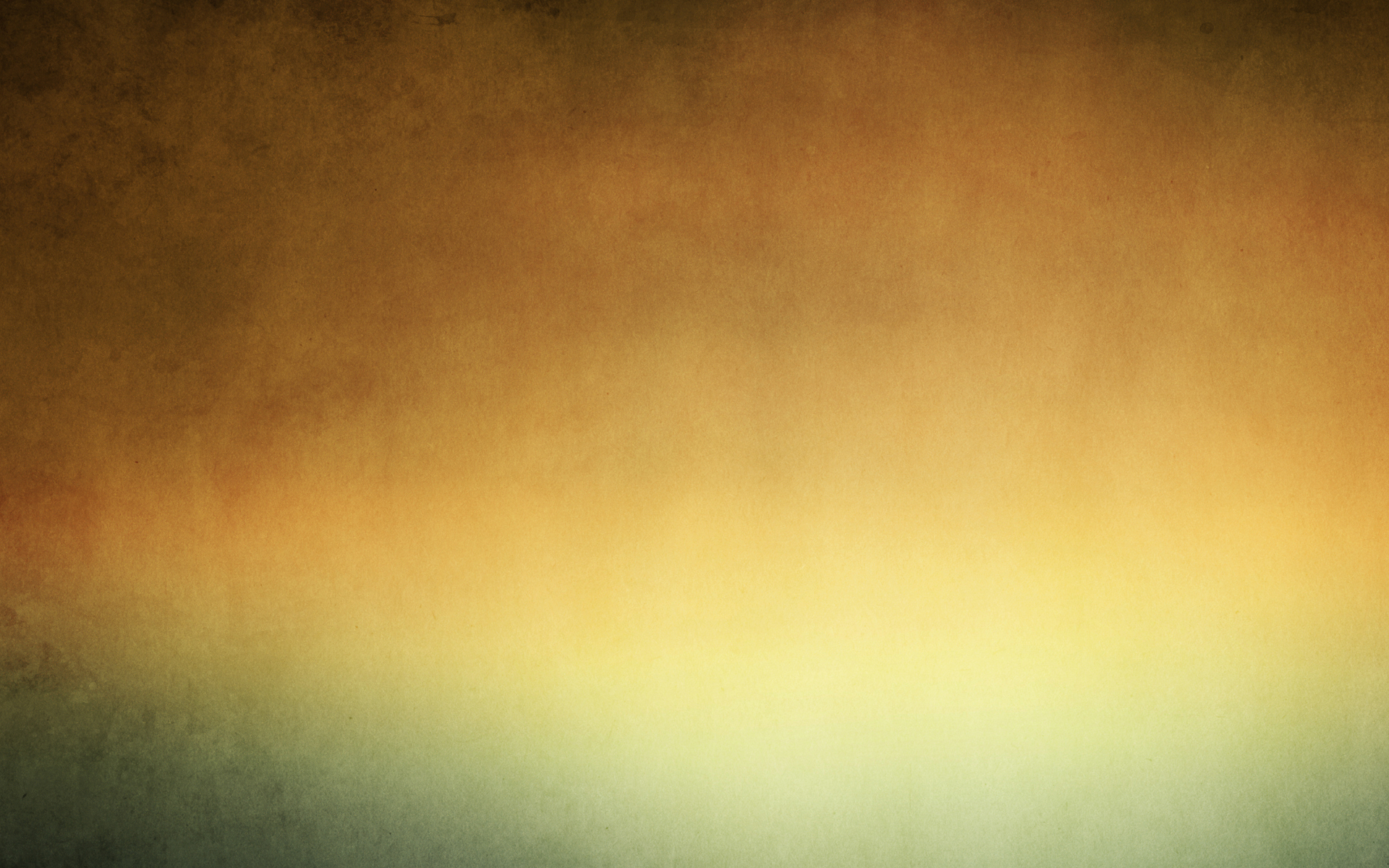 Modern
Characteristics
“If in this life only we have hope in Christ, we are of all men the most pitiable” (1 Cor. 15:19).
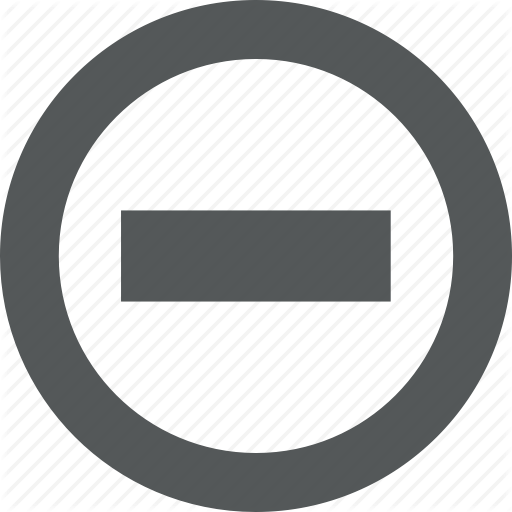 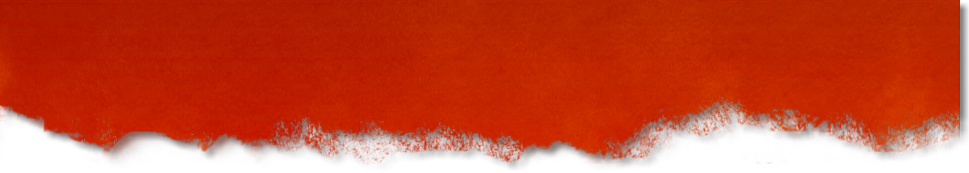 MODERN RELIGION
Made to Order Religion.
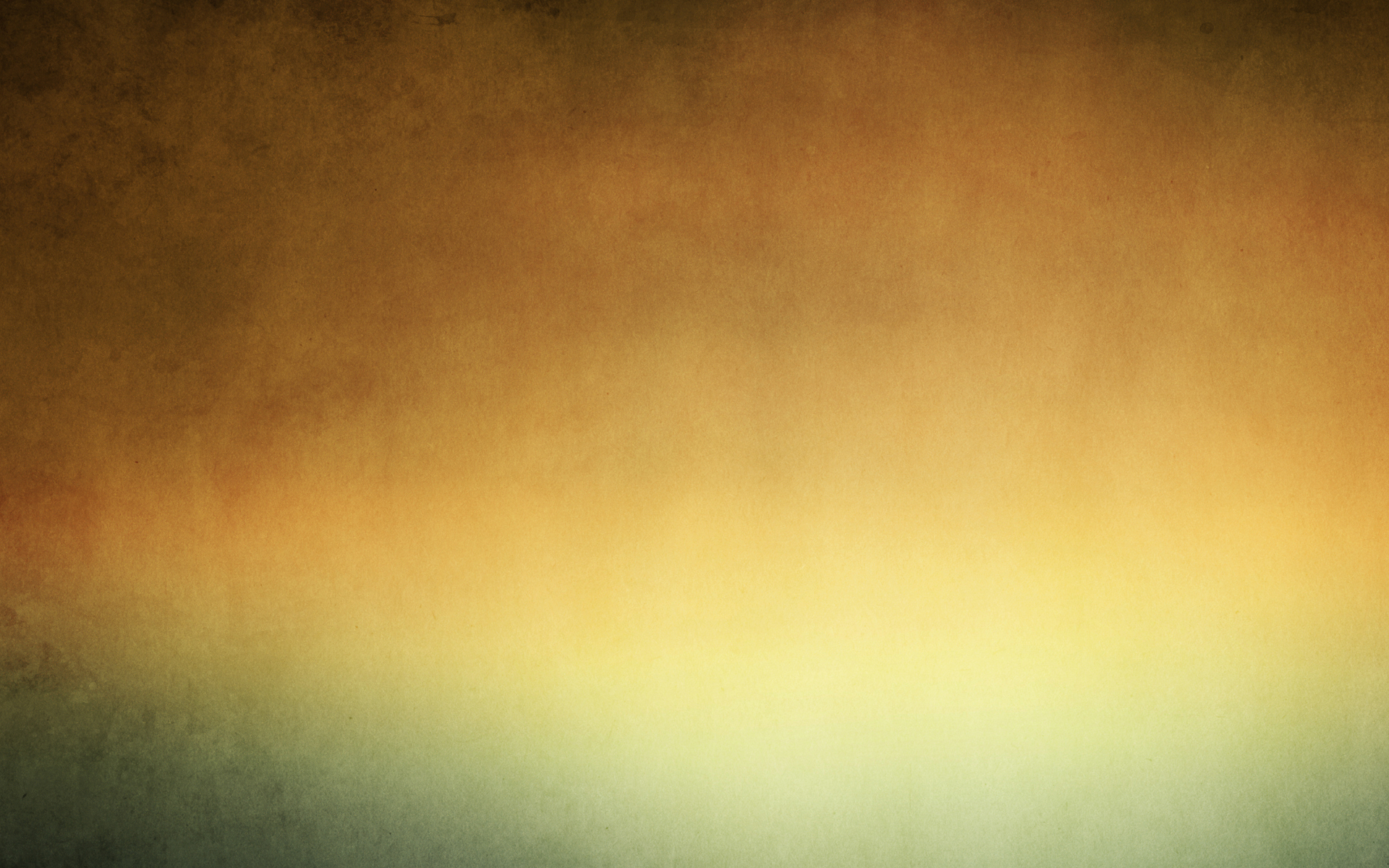 Modern
Characteristics
• Israel was warned not to just do what one thought was “right in his own eyes” (Deut. 12:8; Judg. 17:6; 21:25).
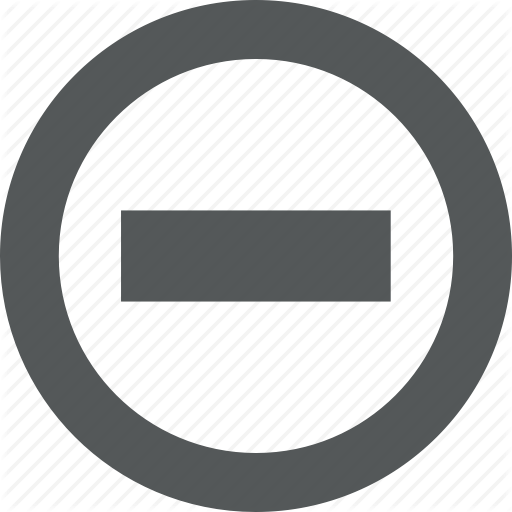 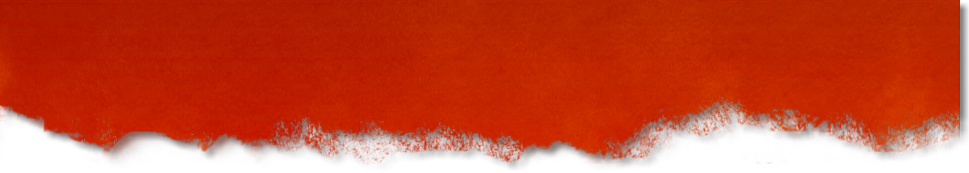 MODERN RELIGION
Made to Order Religion.
  Diminishing Role of Scriptural Authority.
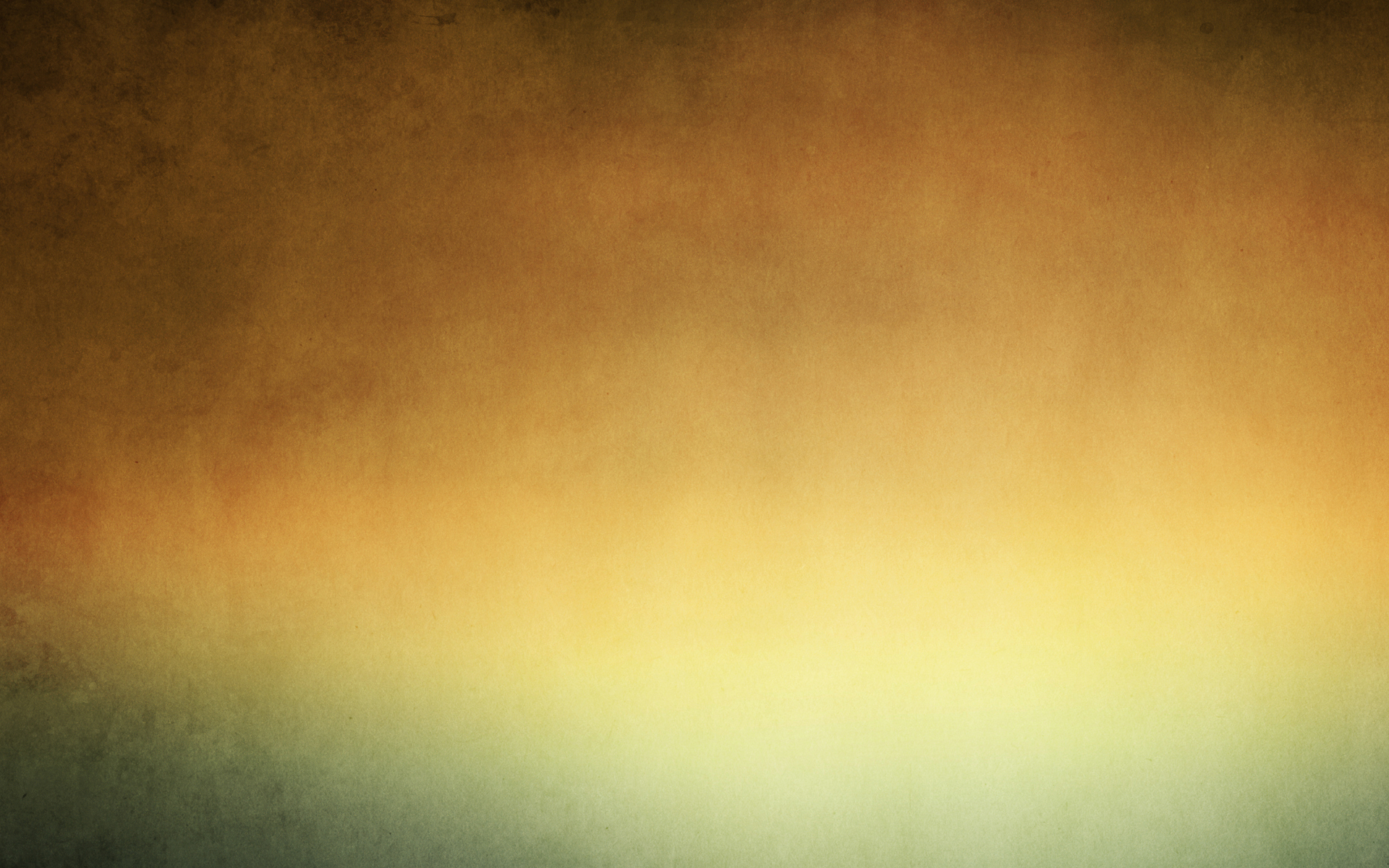 Modern
Characteristics
Bible prohibits a woman speaking in the church assembly (1 Cor. 14:34-35), and from teaching or exercising authority over a man (1 Tim. 2:12).
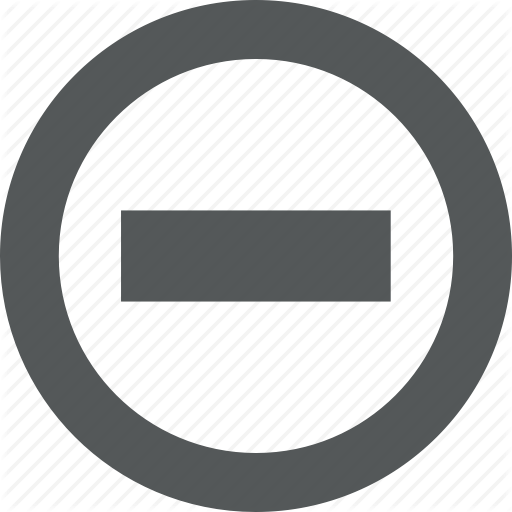 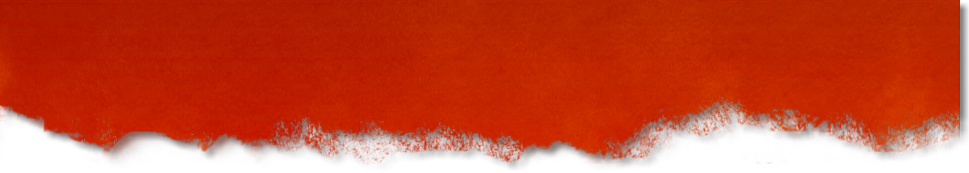 MODERN RELIGION
Made to Order Religion.
  Moral Ambiguity.
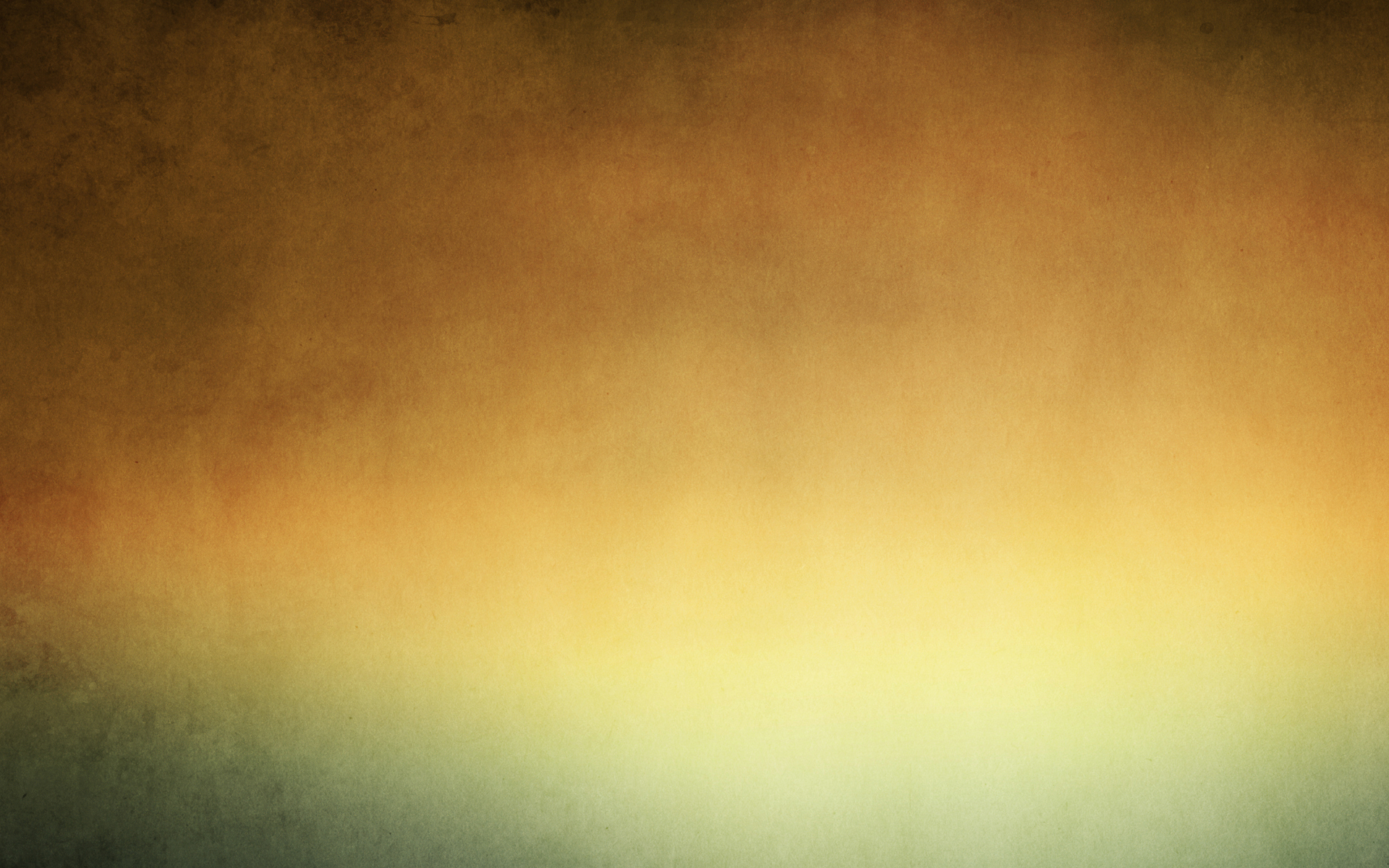 Modern
Characteristics
“Booths of the perverted persons” (NKJV) or “male cult prostitutes” (NASB) were actually set up in the temple  (2 Kings 23:7).
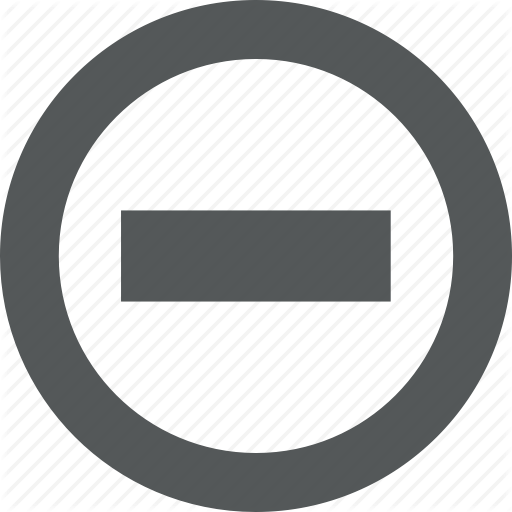 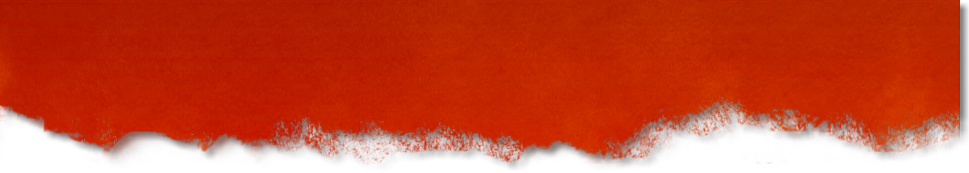 MODERN RELIGION
Made to Order Religion.
  Moral Ambiguity.
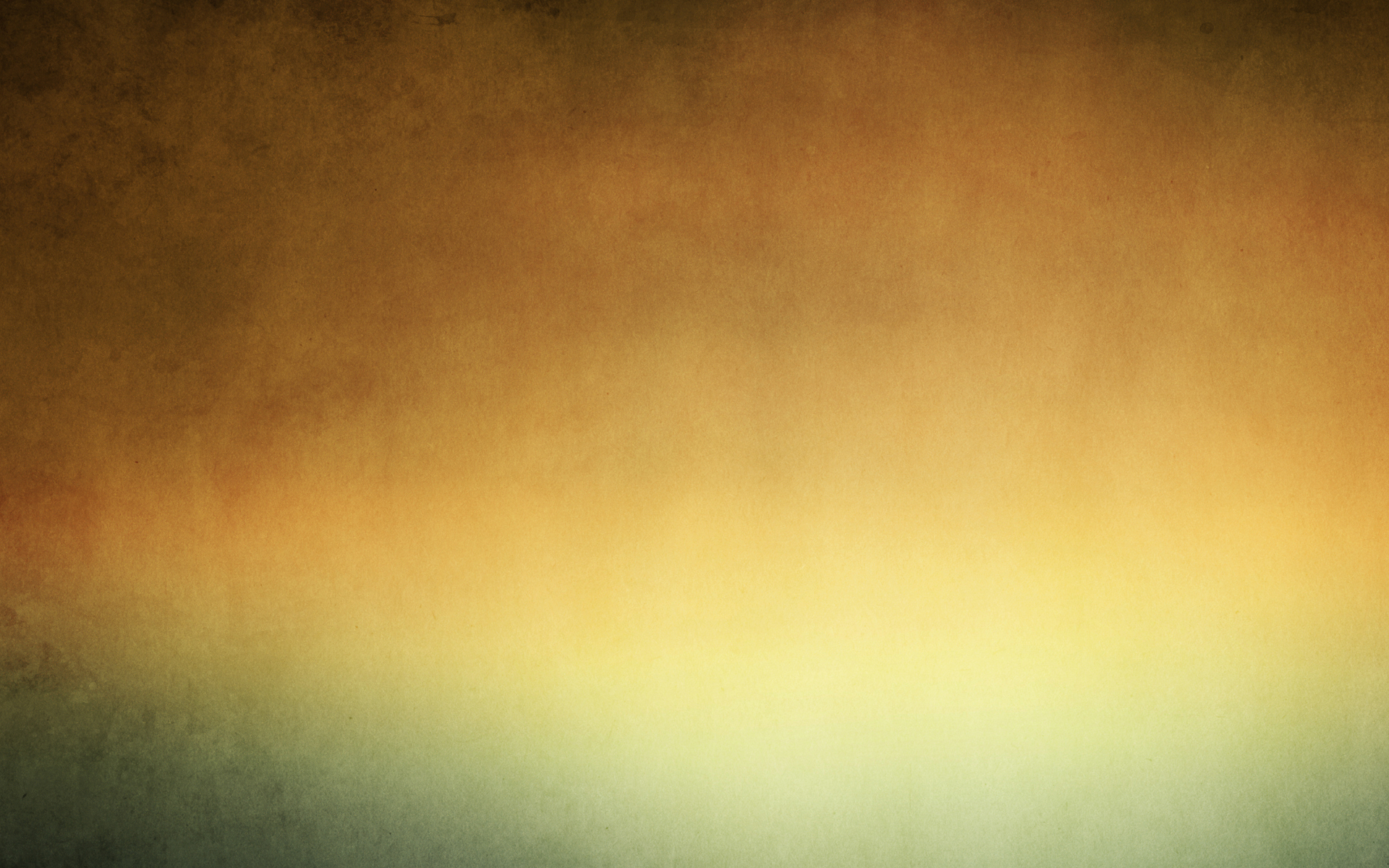 Modern
Characteristics
The NT condemns homosexuality (Rom. 1:26-27; 1 Cor. 6:9-11).
“God is not the author of confusion” (1 Cor. 14:33).
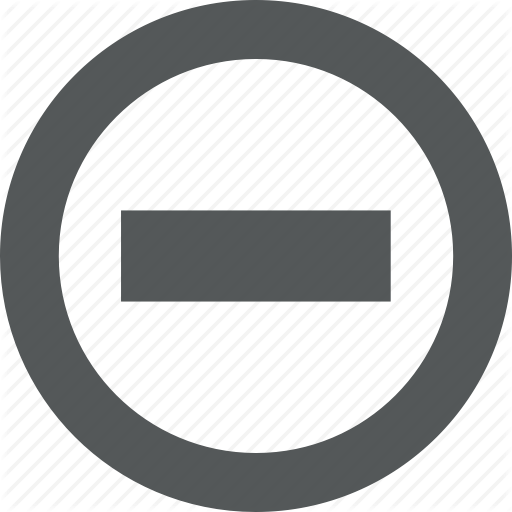 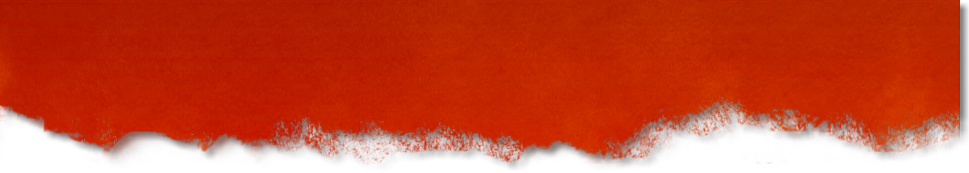 MODERN RELIGION
Made to Order Religion.
  Moral Ambiguity.
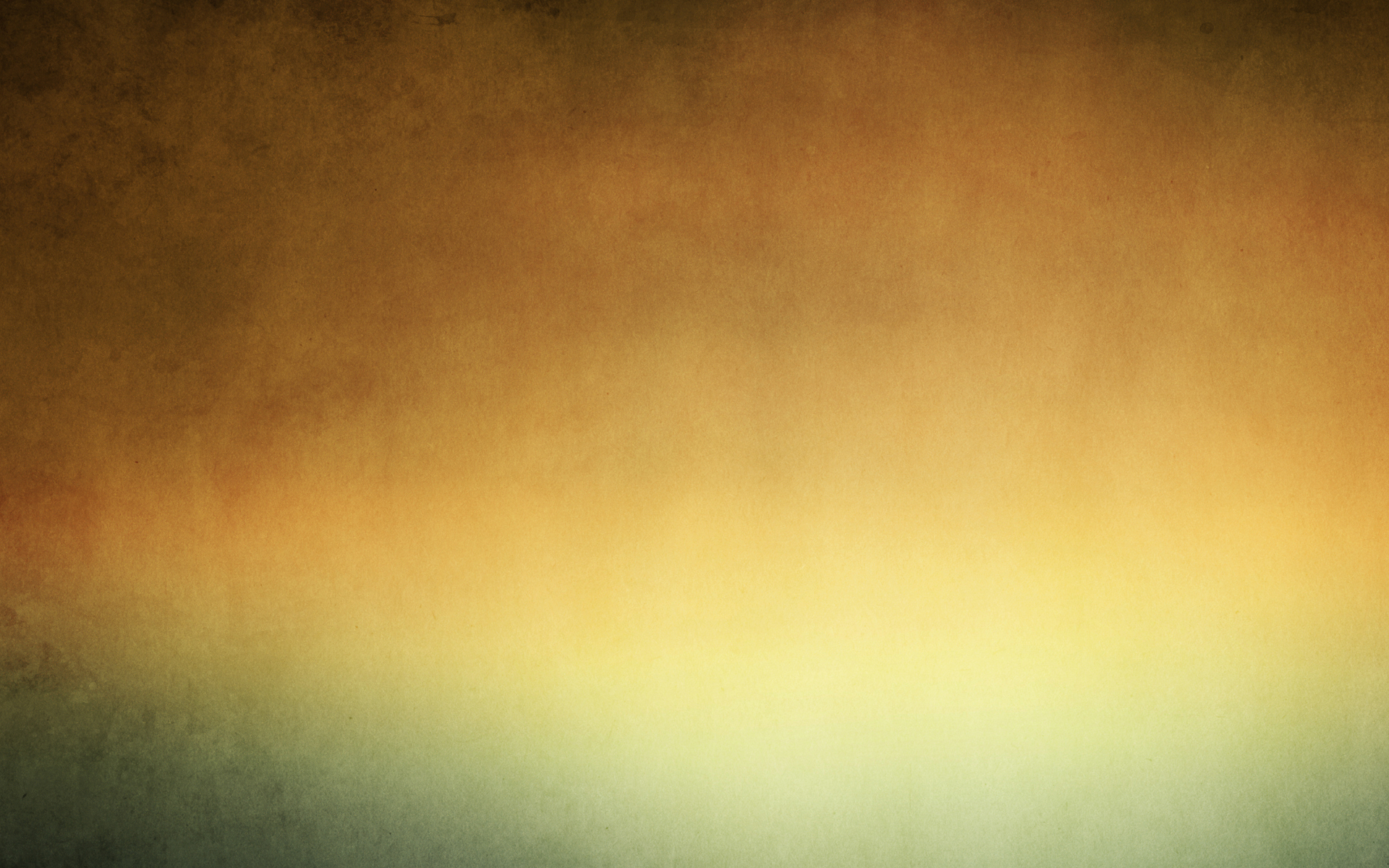 Modern
Characteristics
Corinthians were rebuked for bringing meals into the church assembly (1 Cor. 11:22).
“Drinking parties” are left behind in coming to Christ (1 Pet. 4:3).
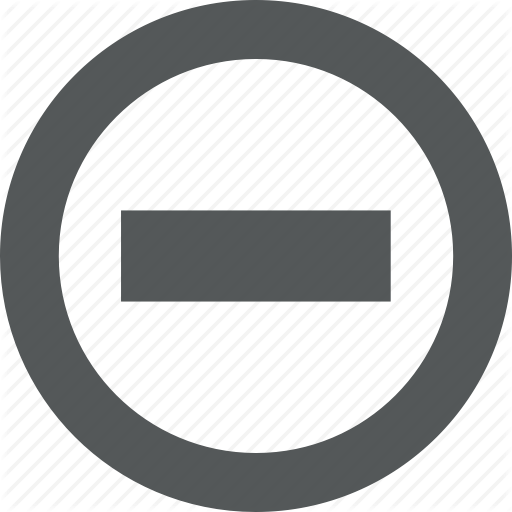 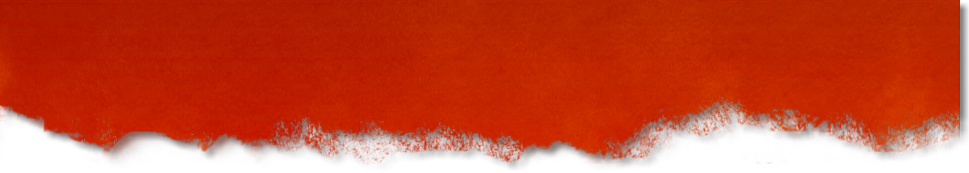 MODERN RELIGION
“Do all things without complaining and disputing, that you may become blameless and harmless, children of God without fault in the midst of a crooked and perverse generation, among whom you shine as lights in the world, holding fast the word of life…”
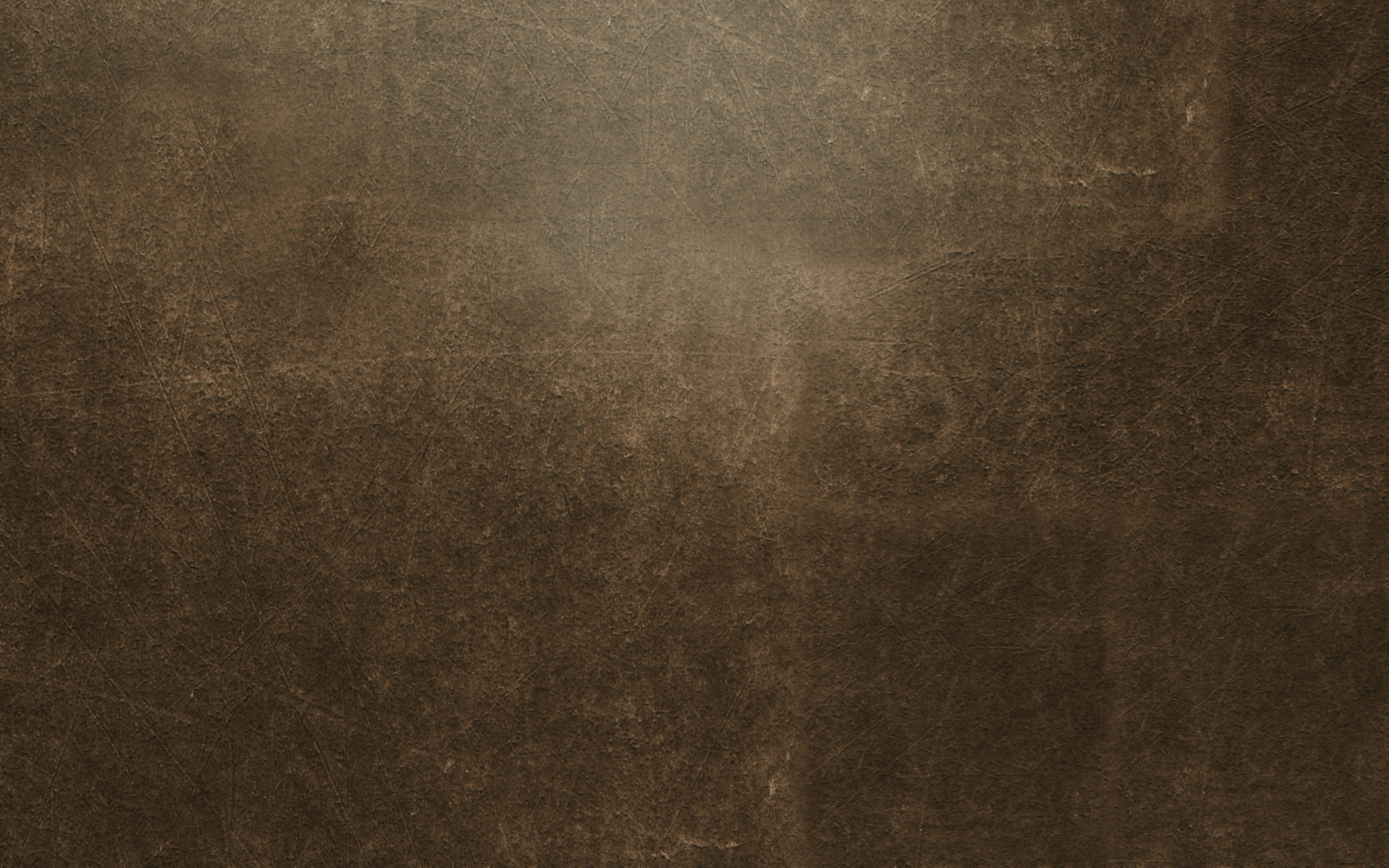 Philippians 2:14-16a
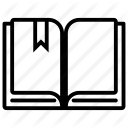 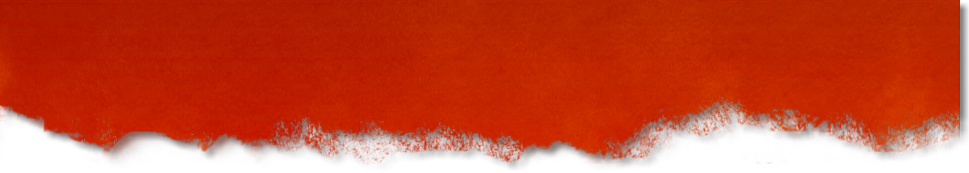 MODERN RELIGION
Resist the Blurring of Sound Principles.
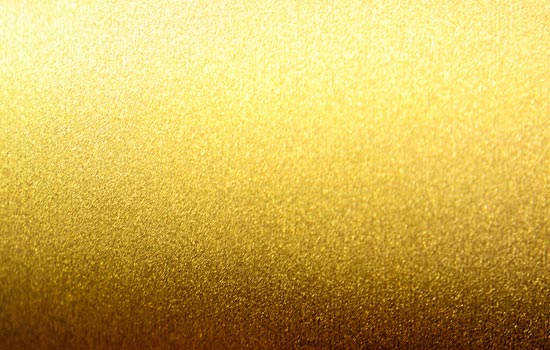 Our
 Response
“Wise and understanding heart…there has not been anyone like you before you, nor shall any like you arise after you” (1 Kings 3:12).
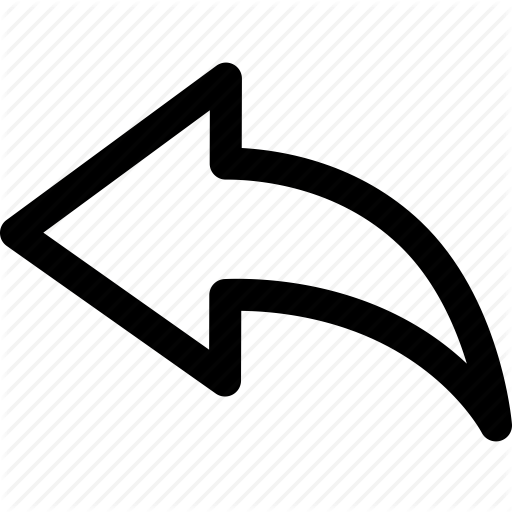 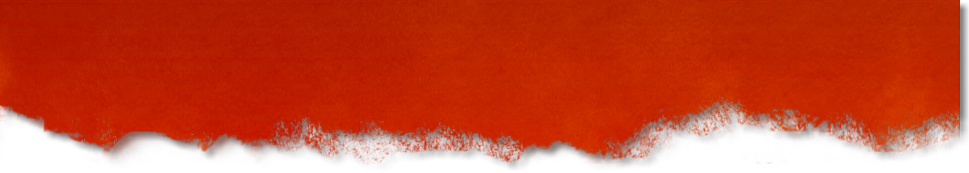 MODERN RELIGION
Resist the Blurring of Sound Principles.
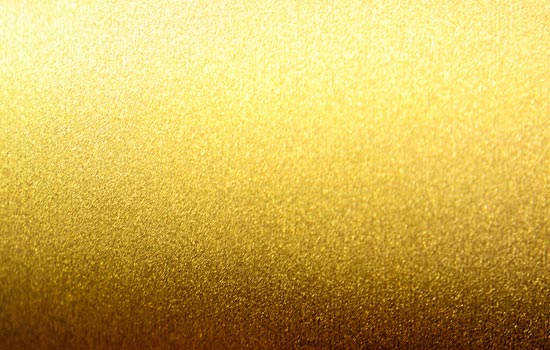 Our
 Response
“His wives turned his heart after other gods; and his heart was not loyal to the LORD his God” (1 Kings 11:4).
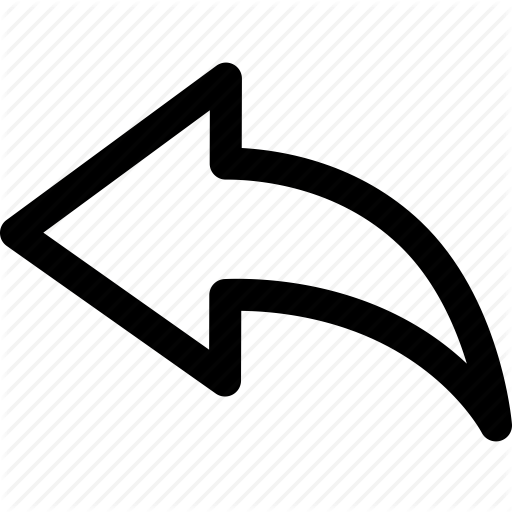 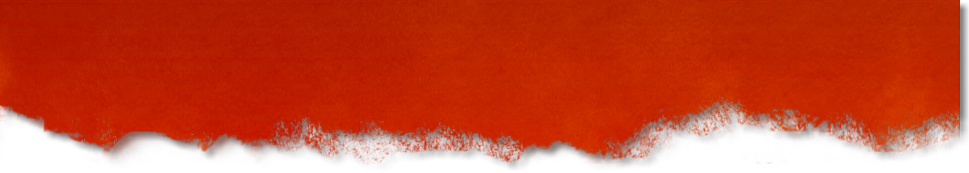 MODERN RELIGION
Resist the Blurring of Sound Principles.
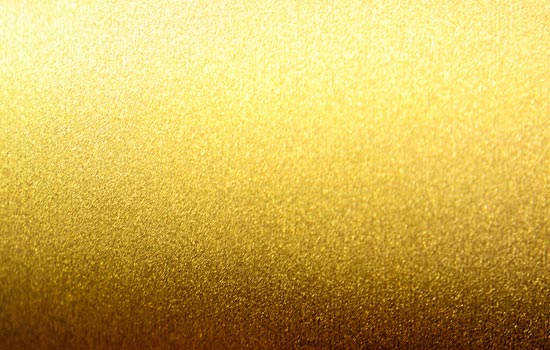 Our
 Response
“Hold fast the pattern of sound words which you have heard from me, in faith and love which are in Christ Jesus” (2 Tim. 1:13).
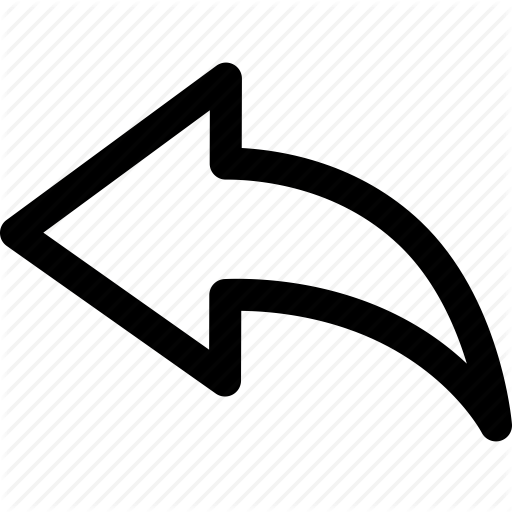 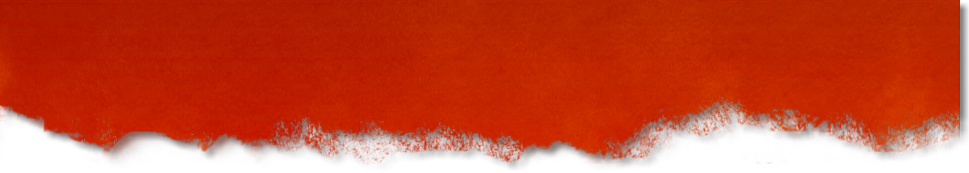 MODERN RELIGION
Look for Opportunities to Influence.
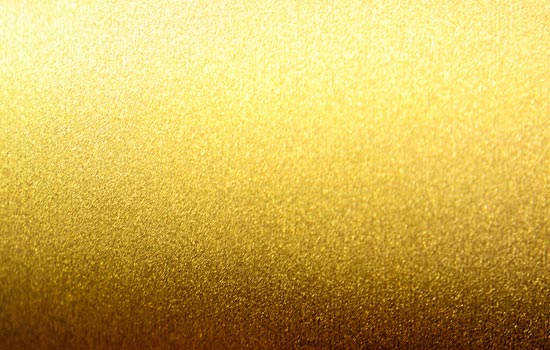 Our
 Response
“That God would open to us a door for the word, to speak the mystery of Christ” (Col. 4:3).
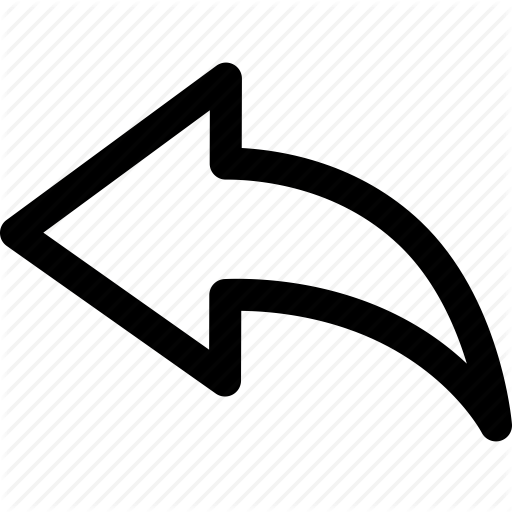 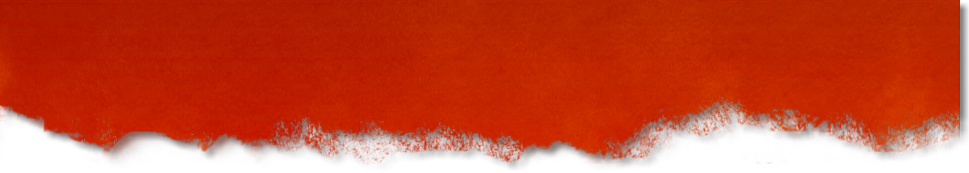 MODERN RELIGION
Look for Opportunities to Influence.
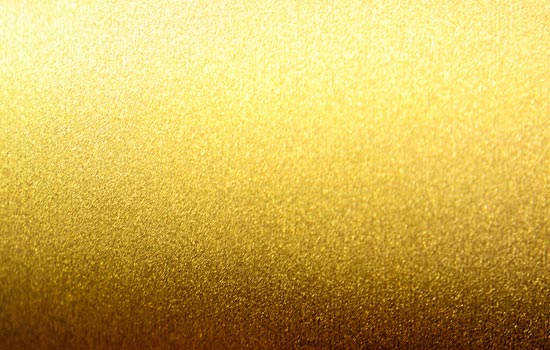 Our
 Response
“Walk in wisdom toward those who are outside, redeeming the time” (Col. 4:5).
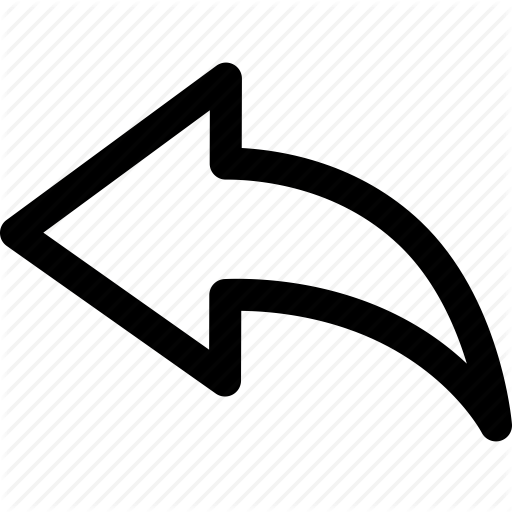 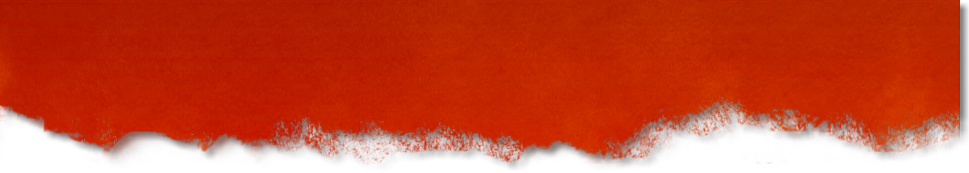 MODERN RELIGION
Look for Opportunities to Influence.
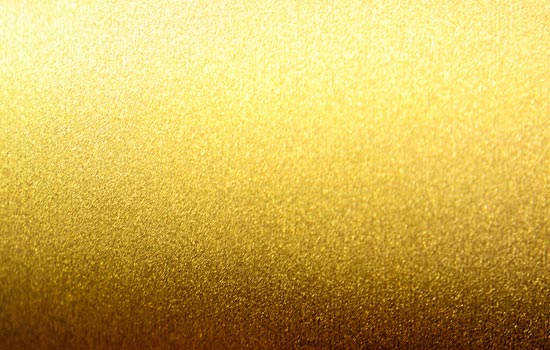 Our
 Response
“The wind blows where it wishes, and you hear the sound of it, but cannot tell where it comes from and where it goes. So is everyone who is born of the Spirit” (John 3:8).
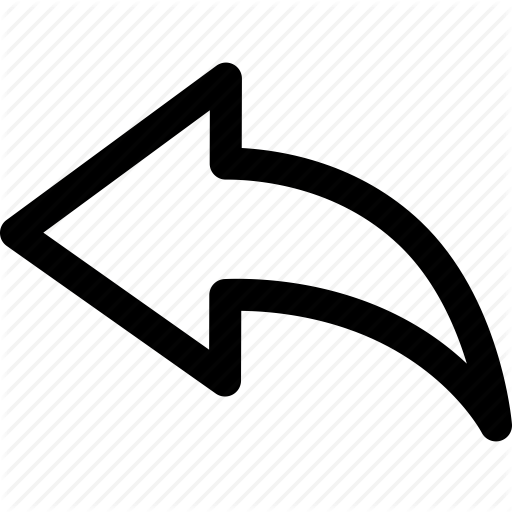 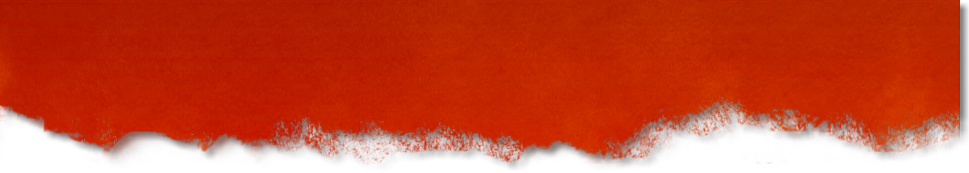 MODERN RELIGION
Look for Opportunities to Influence.
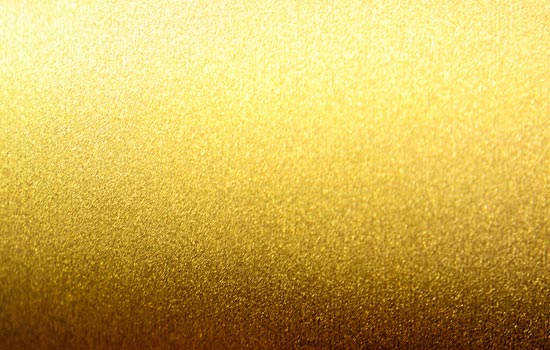 Our
 Response
“The words that I speak to you are spirit, and they are life” (John 6:63).
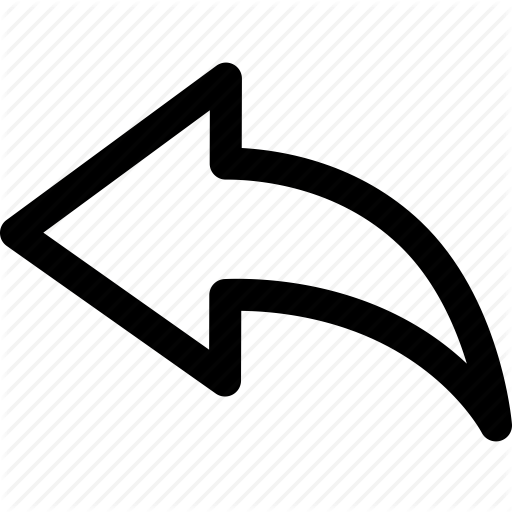 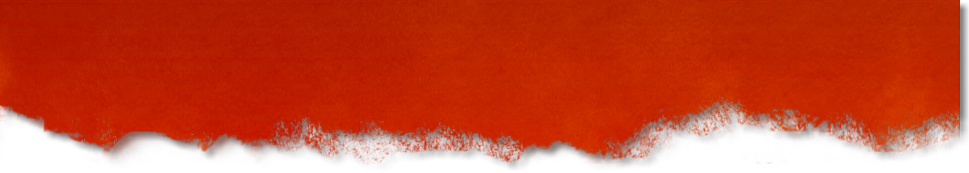 MODERN RELIGION
Look for Opportunities to Influence.
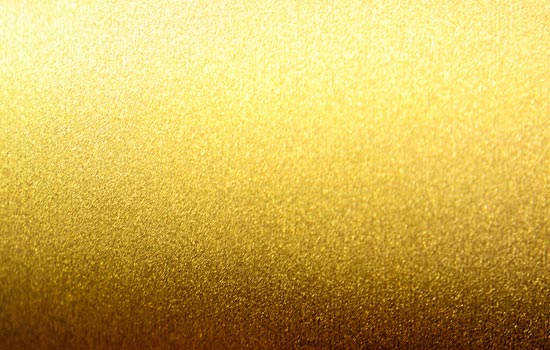 Our
 Response
“So shall My word be that goes forth from My mouth; It shall not return to Me void, but it shall accomplish what I please, and it shall prosper in the thing for which I sent it” (Isa. 55:11).
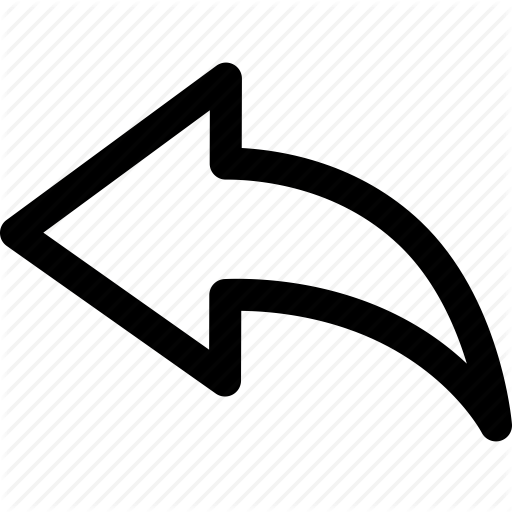 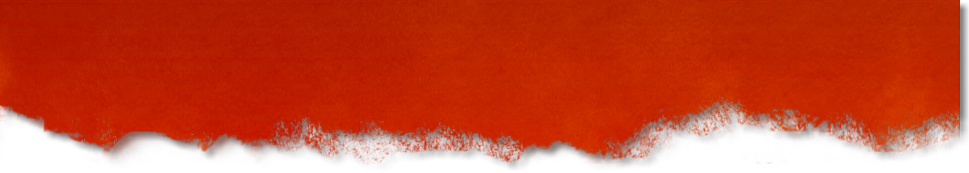 MODERN RELIGION
Be Ready to Offer Sound Alternatives.
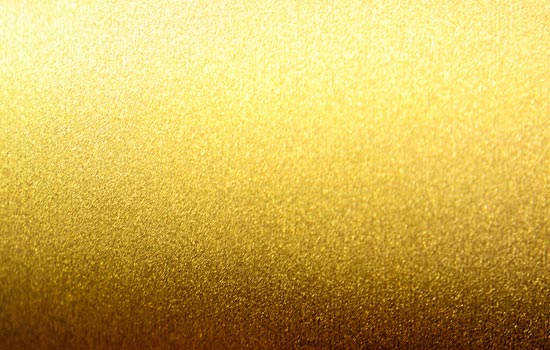 Our
 Response
Example of Aquila and Priscilla— showing Apollos “the way of God more accurately” (Acts 18:26).
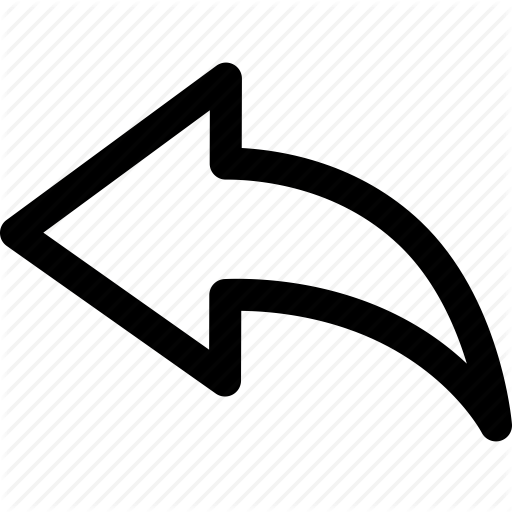 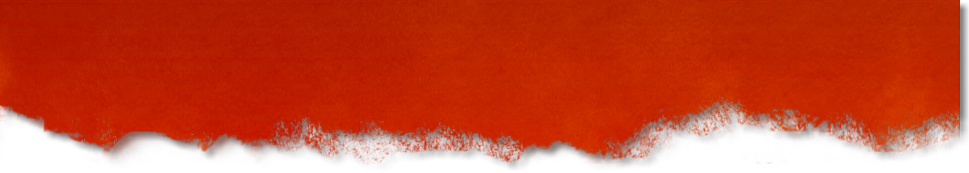 MODERN RELIGION
Be Ready to Offer Sound Alternatives.
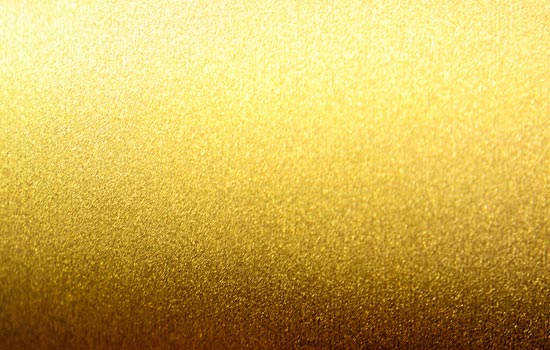 Our
 Response
“Sanctify the Lord God in your hearts, and always be ready to give a defense to everyone who asks you a reason for the hope that is in you, with meekness and fear” (1 Pet. 3:15).
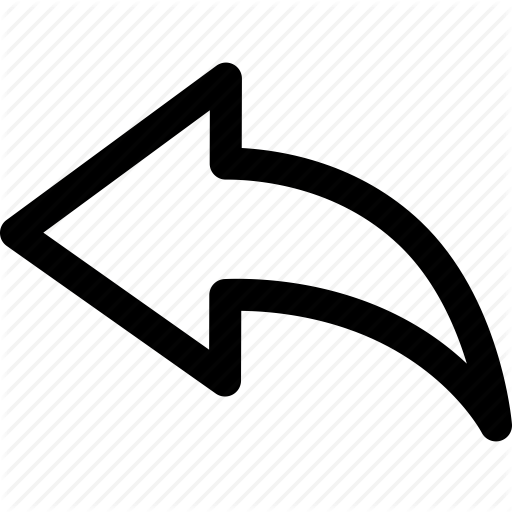 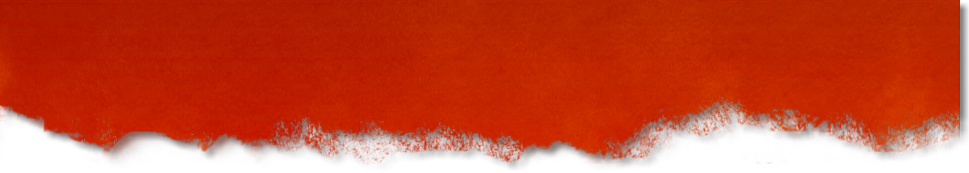 MODERN RELIGION
Help People See That Unity is a Noble Goal—But Unity in Error is Not the Way.
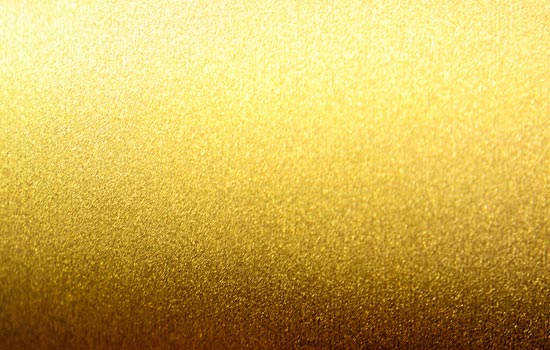 Our
 Response
“…Be perfectly joined together in the same mind and in the same judgment” (1 Cor. 1:10).
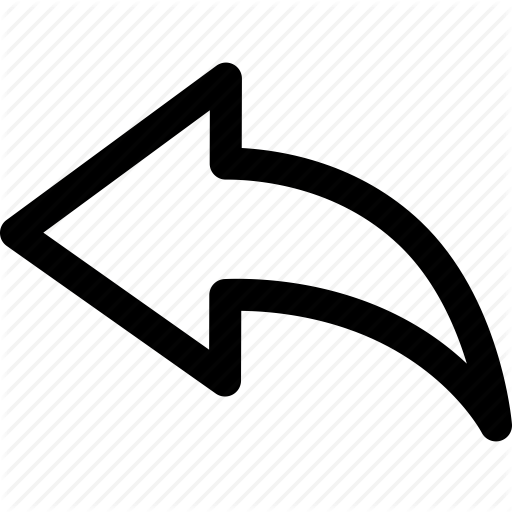 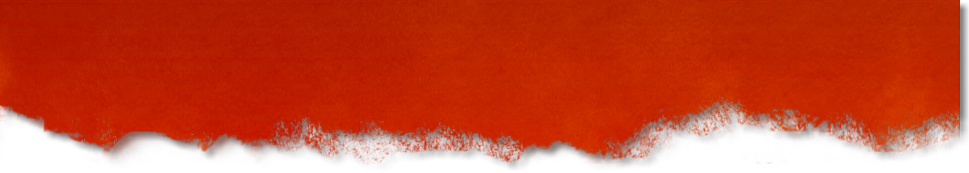 MODERN RELIGION
Help People See That Unity is a Noble Goal—But Unity in Error is Not the Way.
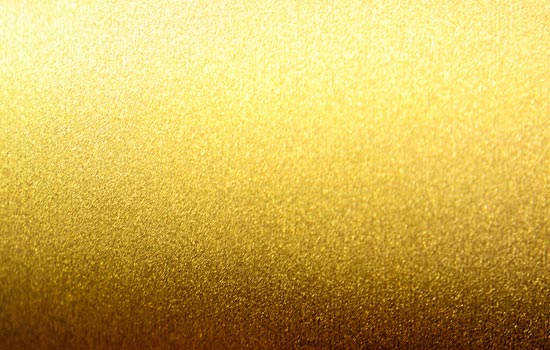 Our
 Response
“Strangers and pilgrims on the earth” (Heb. 11:13)
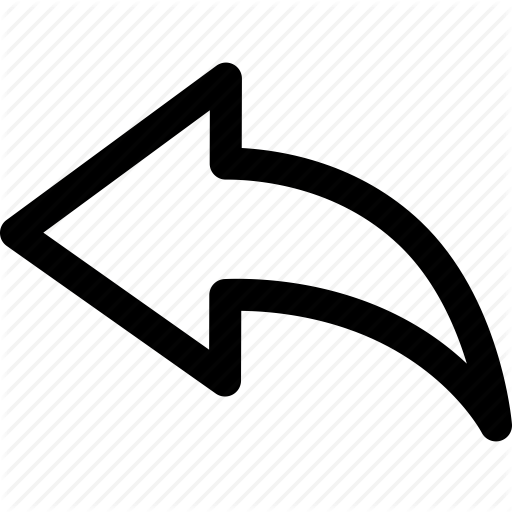